CHÀO MỪNG CÁC EM ĐẾN VỚI BÀI HỌC MÔN CÔNG NGHỆ
KHỞI ĐỘNG
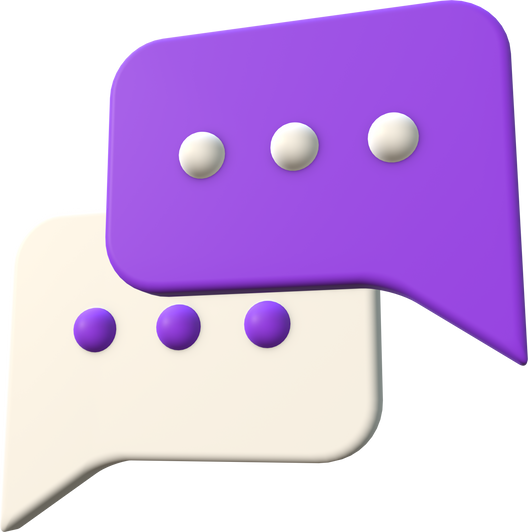 Em hãy mô tả về nội dung bức tranh
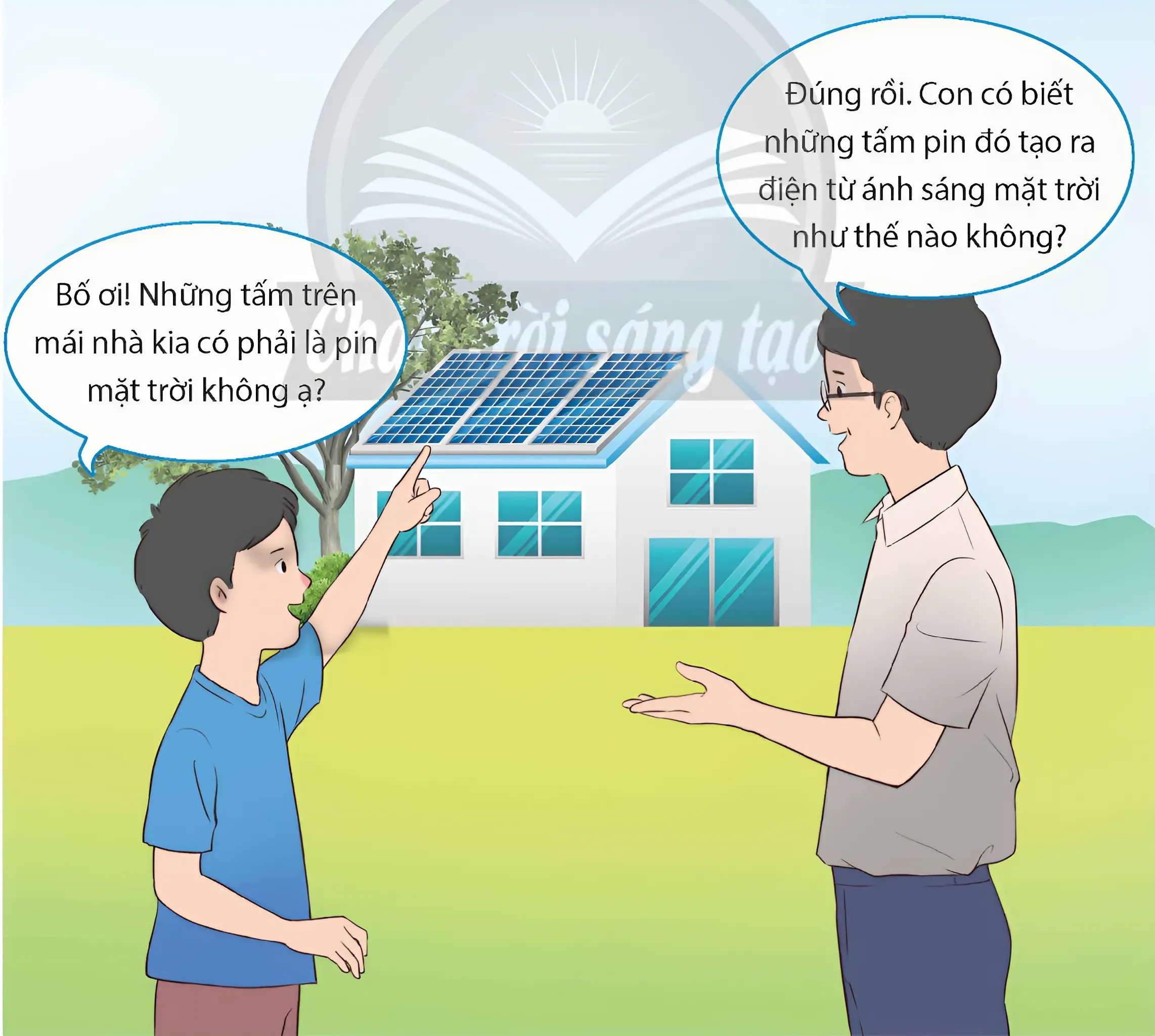 Đáp án: Bạn nhỏ hỏi bố về những tấm pin năng lượng mặt trời gắn trên mái nhà. Bố hỏi bạn nhỏ về cách các tấm pin đó tạo ra điện như thế nào.
BÀI 9: TIẾT 1 MÔ HÌNH ĐIỆN MẶT TRỜI
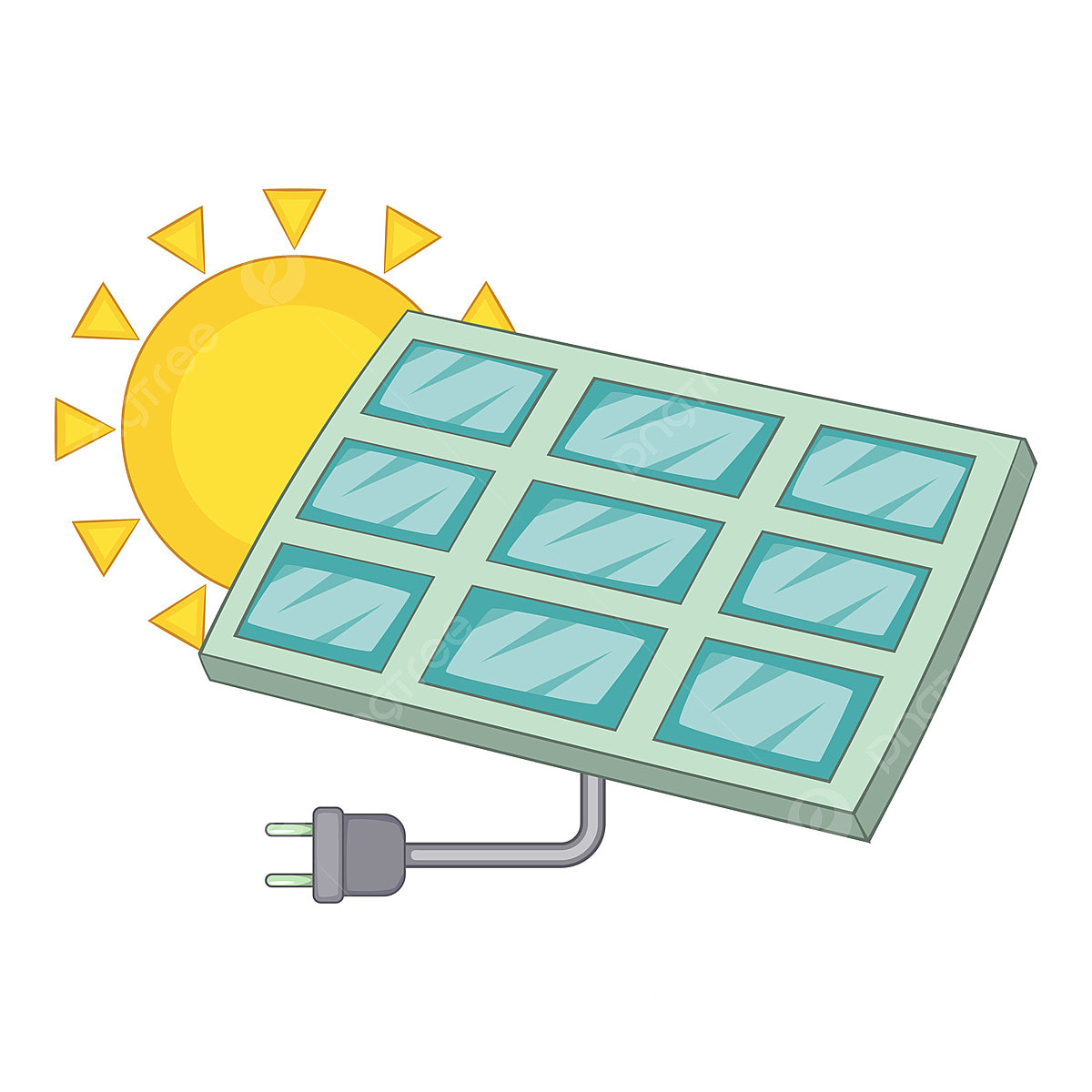 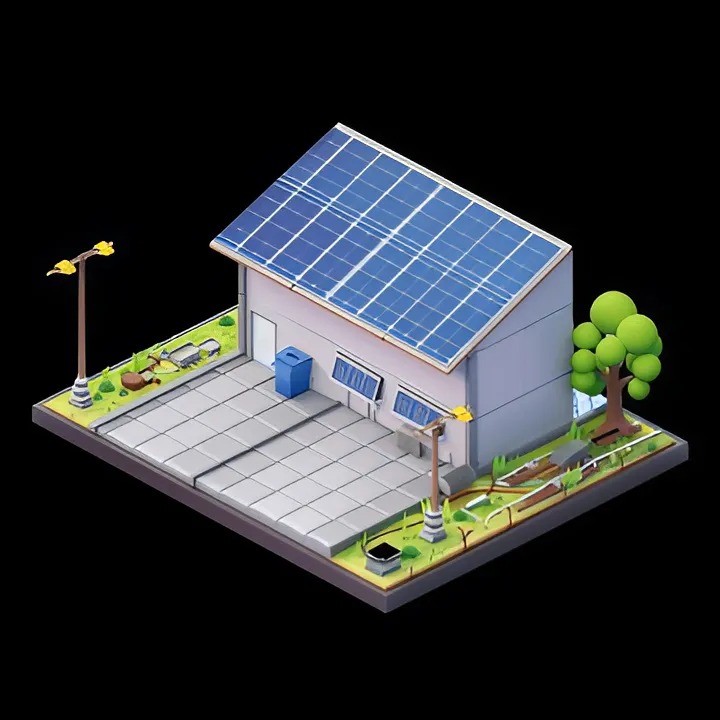 NỘI DUNG BÀI HỌC
01
Tìm hiểu cách tạo ra điện từ ánh sáng mặt trời
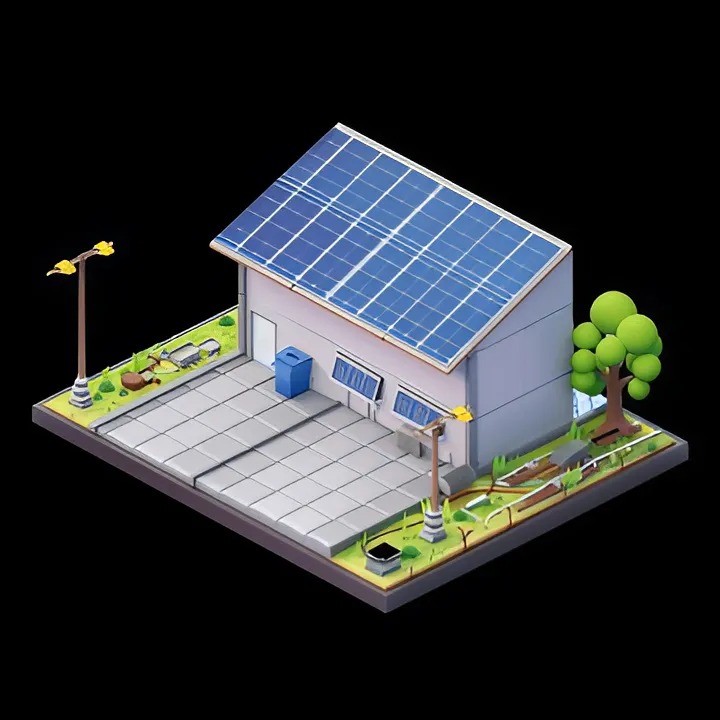 02
Tìm hiểu mô hình điện mặt trời
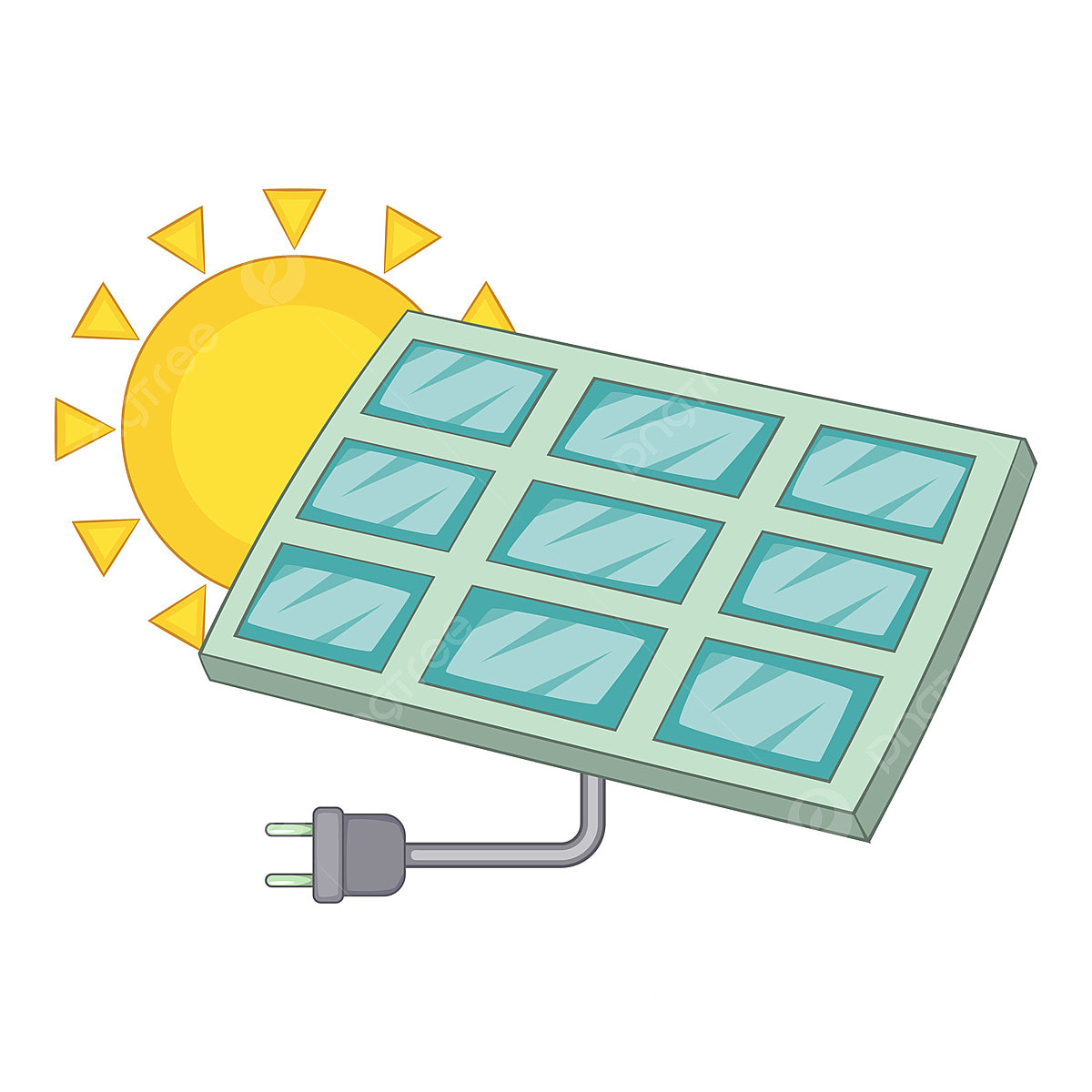 HOẠT ĐỘNG 1:TÌM HIỂU CÁCH TẠO RA ĐIỆN TỪ ÁNH SÁNG MẶT TRỜI
Em hãy quan sát hình minh hoạ hệ thống điện từ ánh sáng mặt trời và mô tả cách tạo ra điện từ ánh sáng mặt trời.
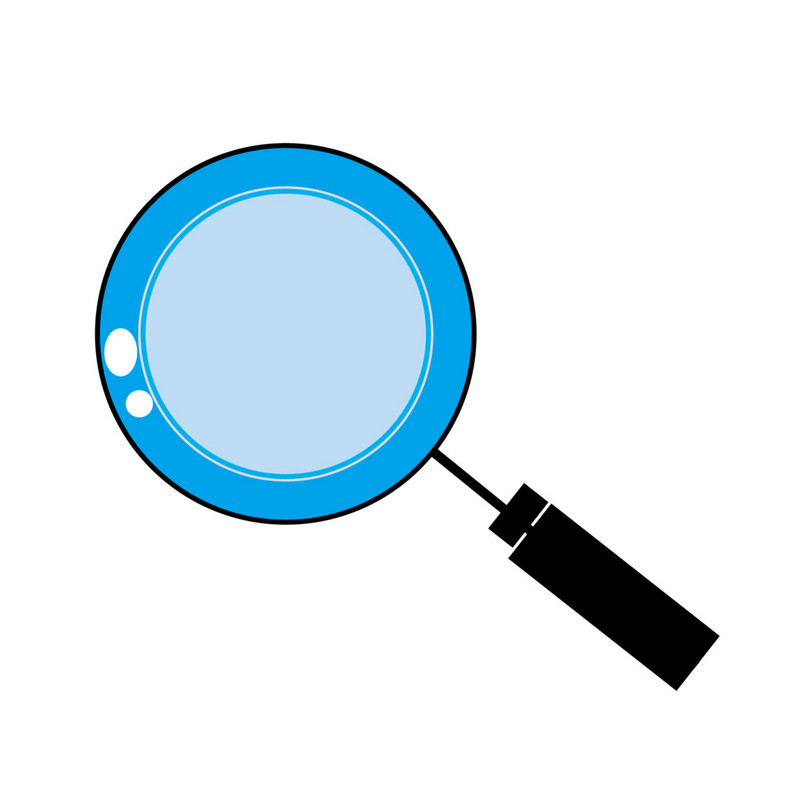 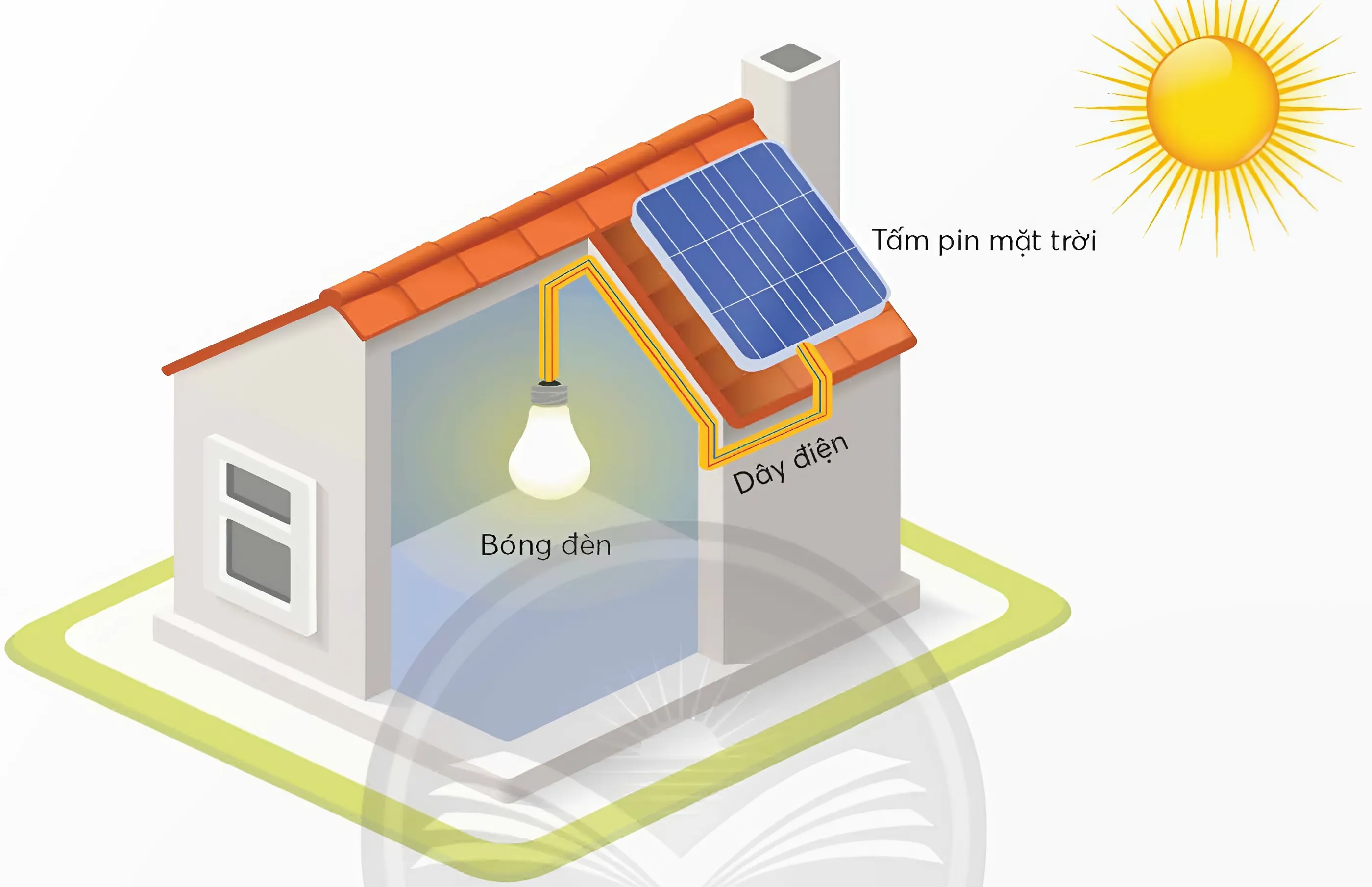 Ánh sáng mặt trời chiếu vào tấm pin, tấm pin thu ánh sáng mặt trời và chuyển thành điện cung cấp cho bóng đèn tạo ra ánh sáng.
Em hãy ghép các thẻ mô tả chức năng các bộ phận chính trong mô hình điện dùng năng lượng mặt trời phù hợp với các hình minh họa.
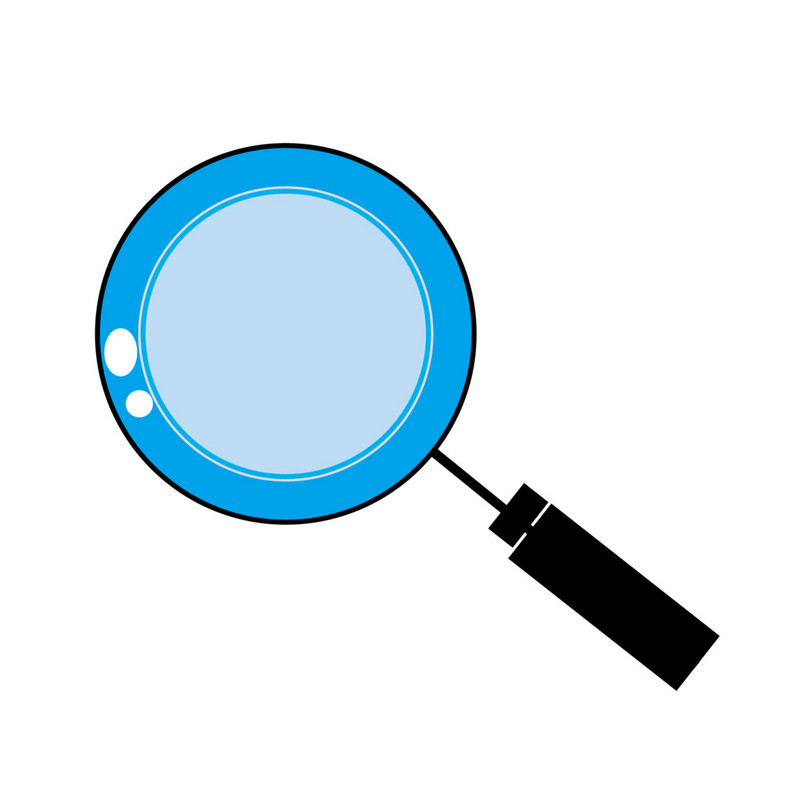 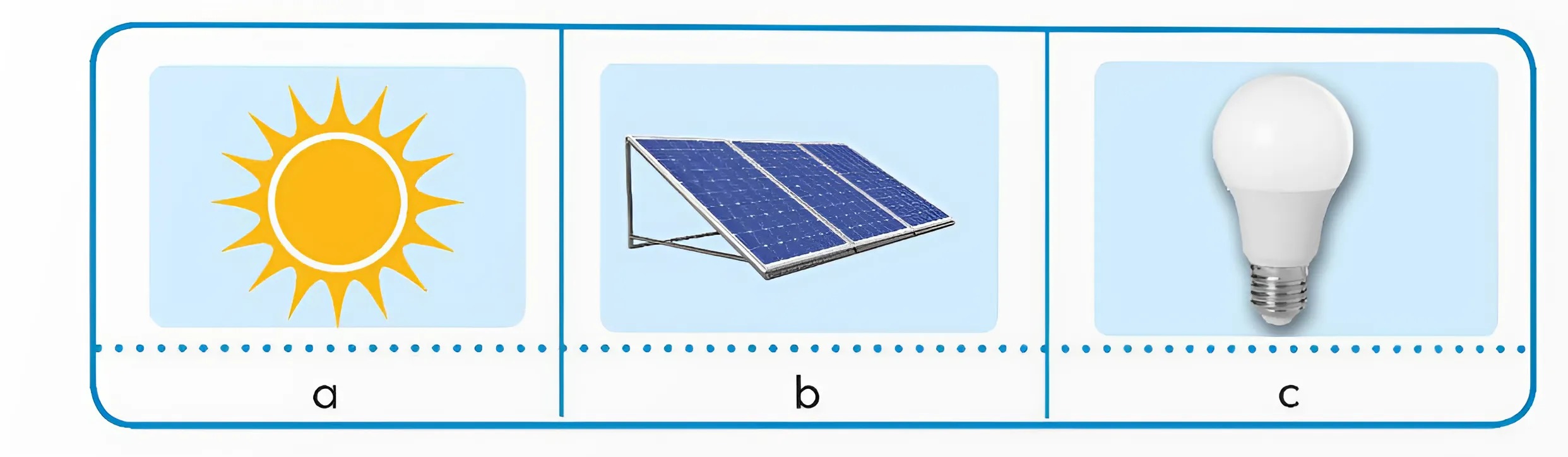 3
2
1
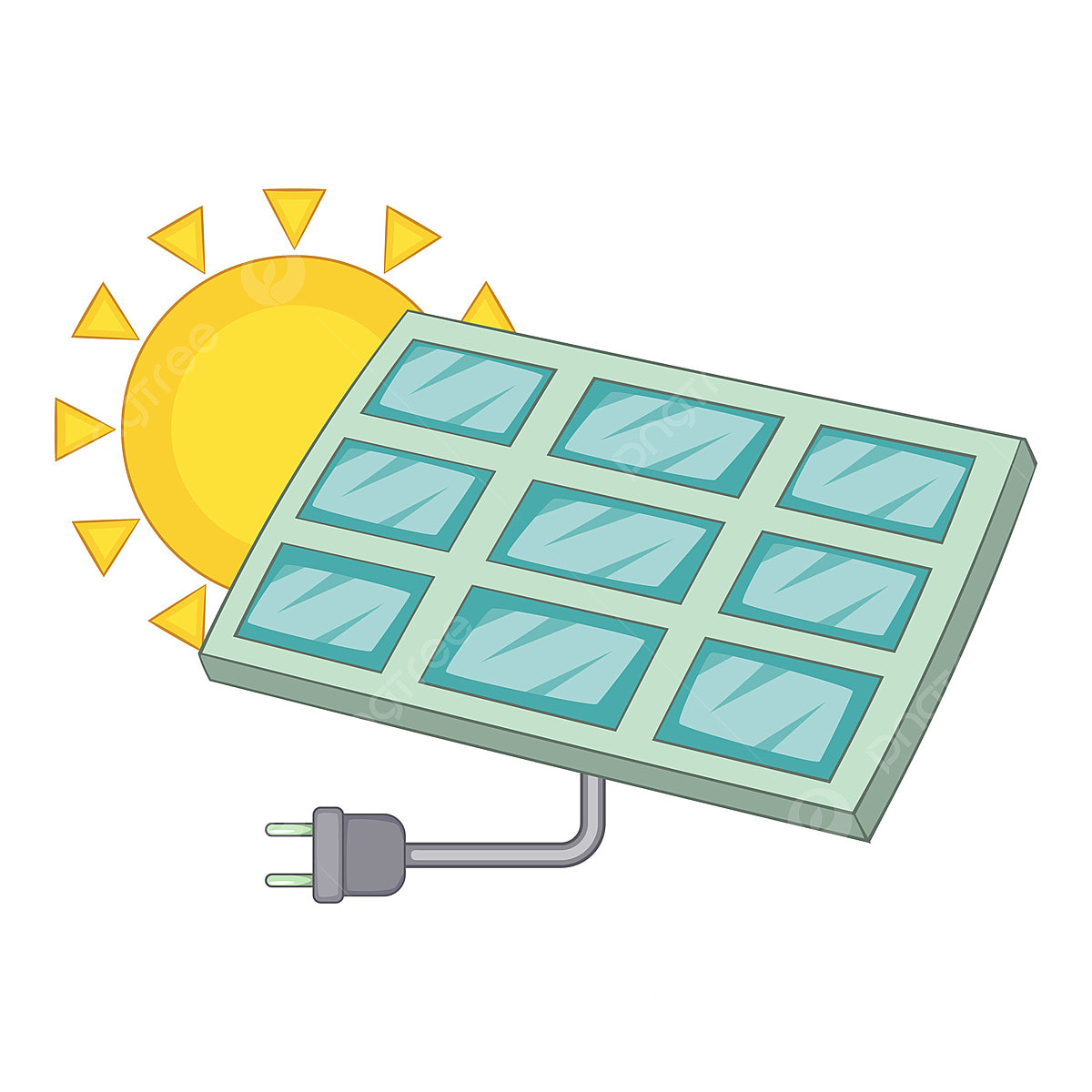 HOẠT ĐỘNG 2:TÌM HIỂU MÔ HÌNH ĐIỆNMẶT TRỜI
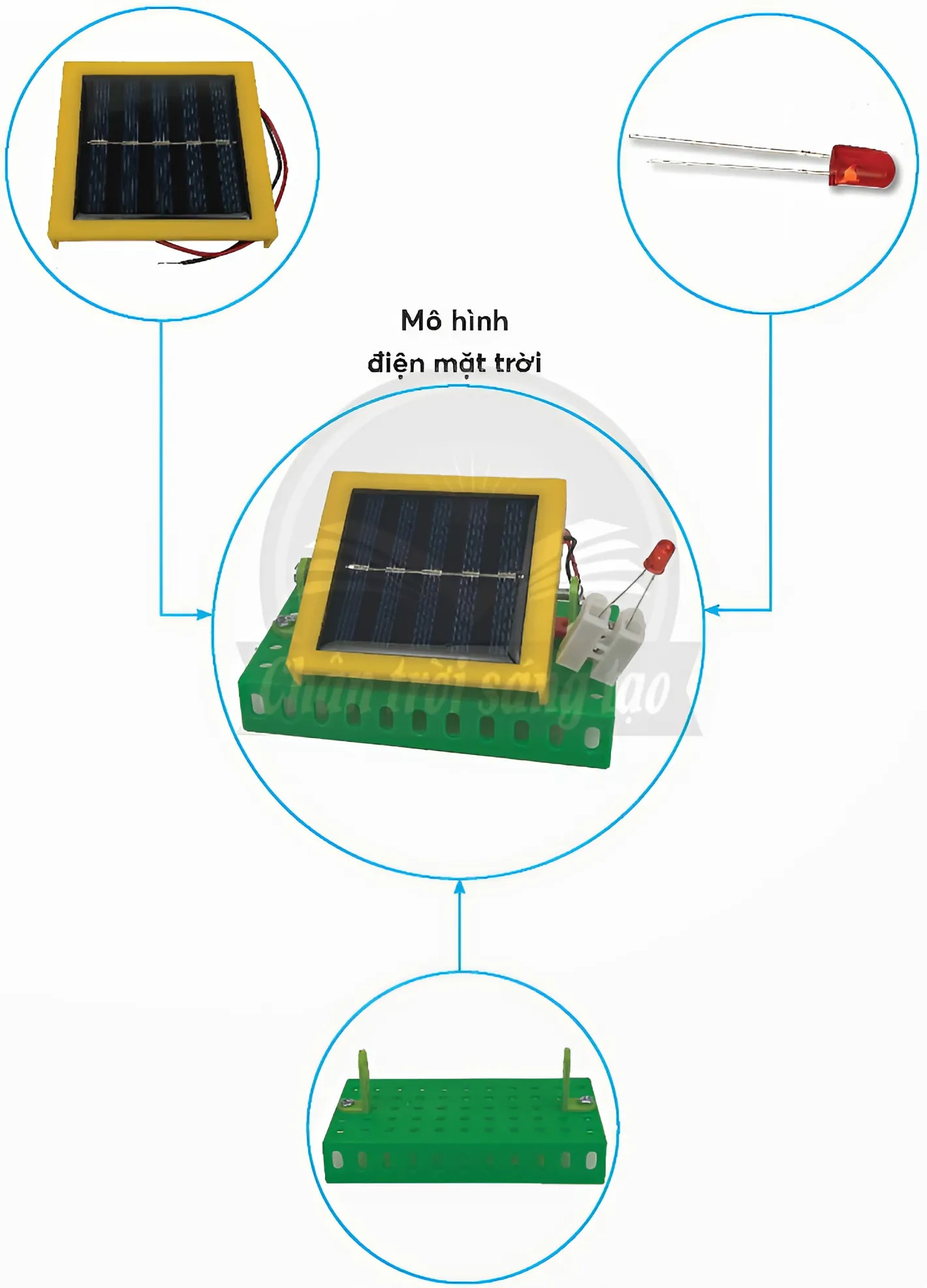 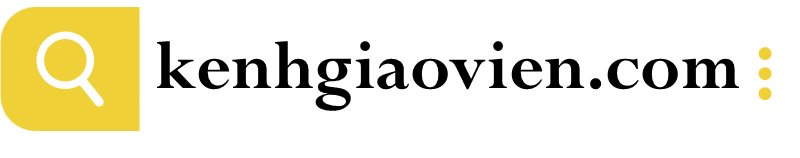 THẢO LUẬN NHÓM
Nêu các bộ phận chính của mô hình máy phát điện gió.
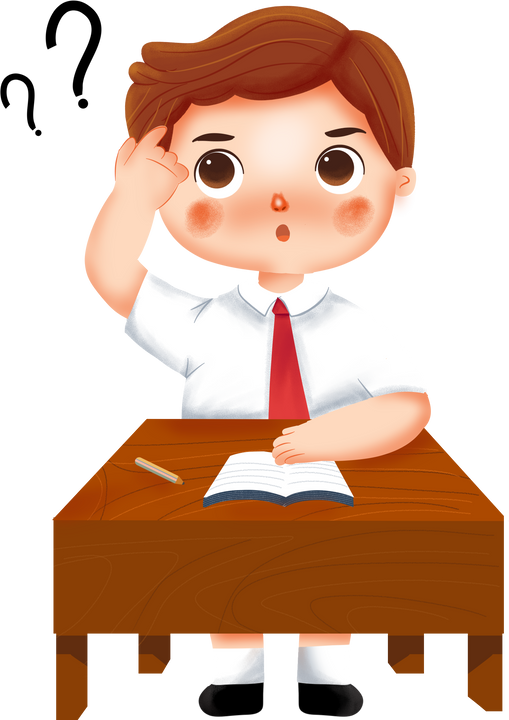 HƯỚNG DẪN
Các em hãy trình bày theo các ý:
Tên sản phẩm mẫu.
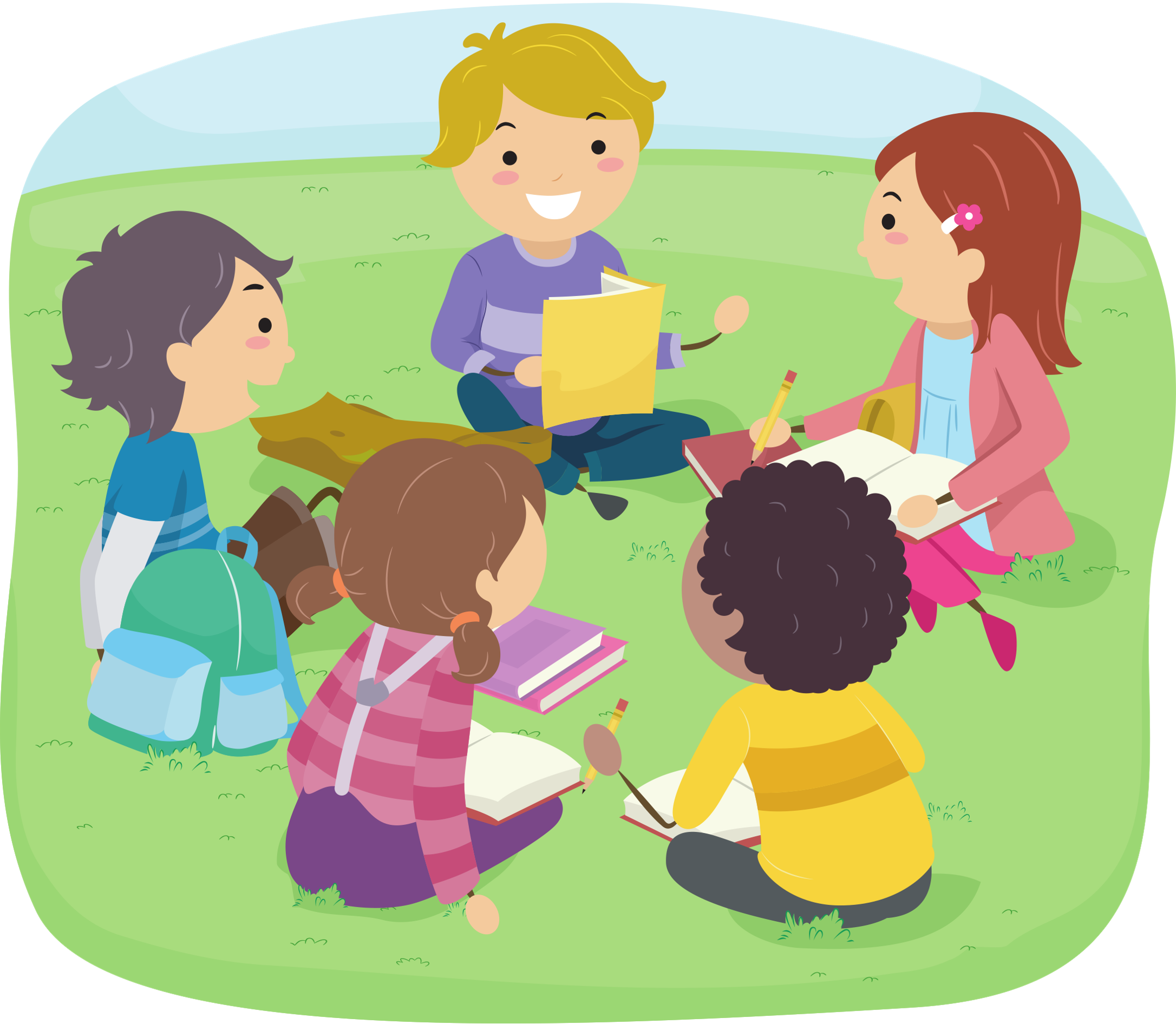 Các bộ phận chính của mô hình điện dùng năng lượng mặt trời
Tên các chi tiết để lắp ghép mô hình điện dùng năng lượng mặt trời
Tấm pin mặt trời
Đèn LED
ĐÁP ÁN
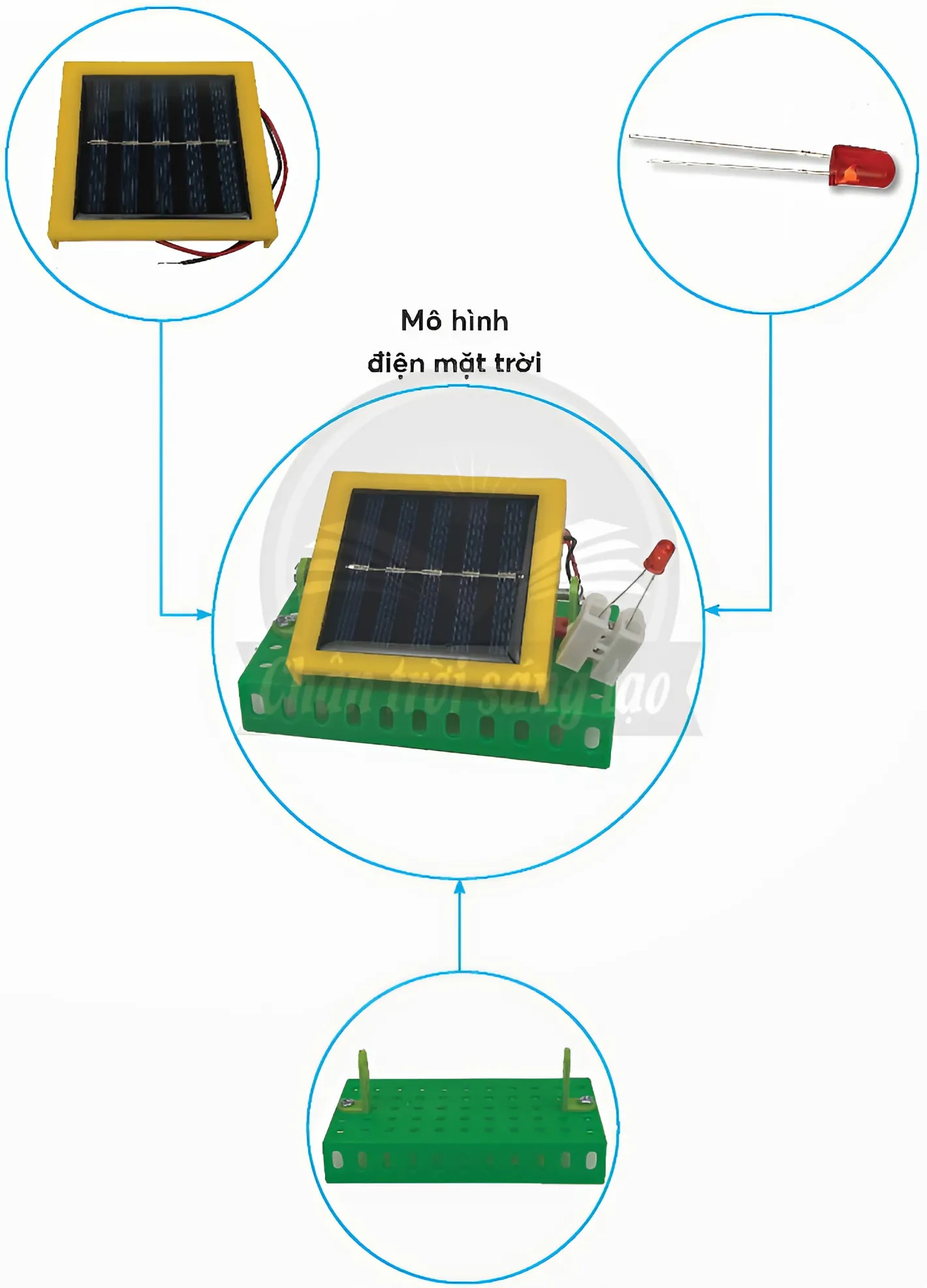 Tên sản phẩm mẫu: Mô hình điện dùng năng lượng mặt trời
Các bộ phận chính:
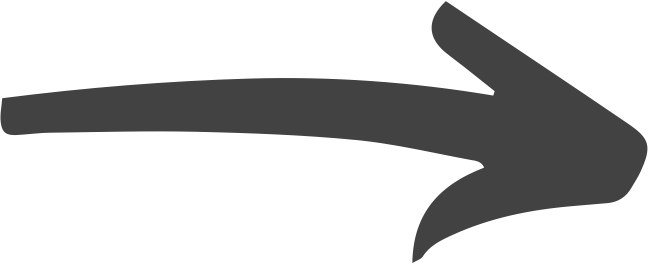 Tên các chi tiết: tấm lớn, tấm nhỏ, thanh chữ L dài, thanh thẳng 3 lỗ, tấm pin mặt trời, đèn LED, vít ngắn, đai ốc, tua-vít, cờ-lê, đầu nối dây.
Giá đỡ
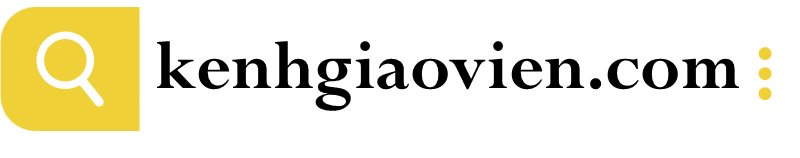 HƯỚNG DẪN VỀ NHÀ
Ôn tập kiến thức đã học.
01
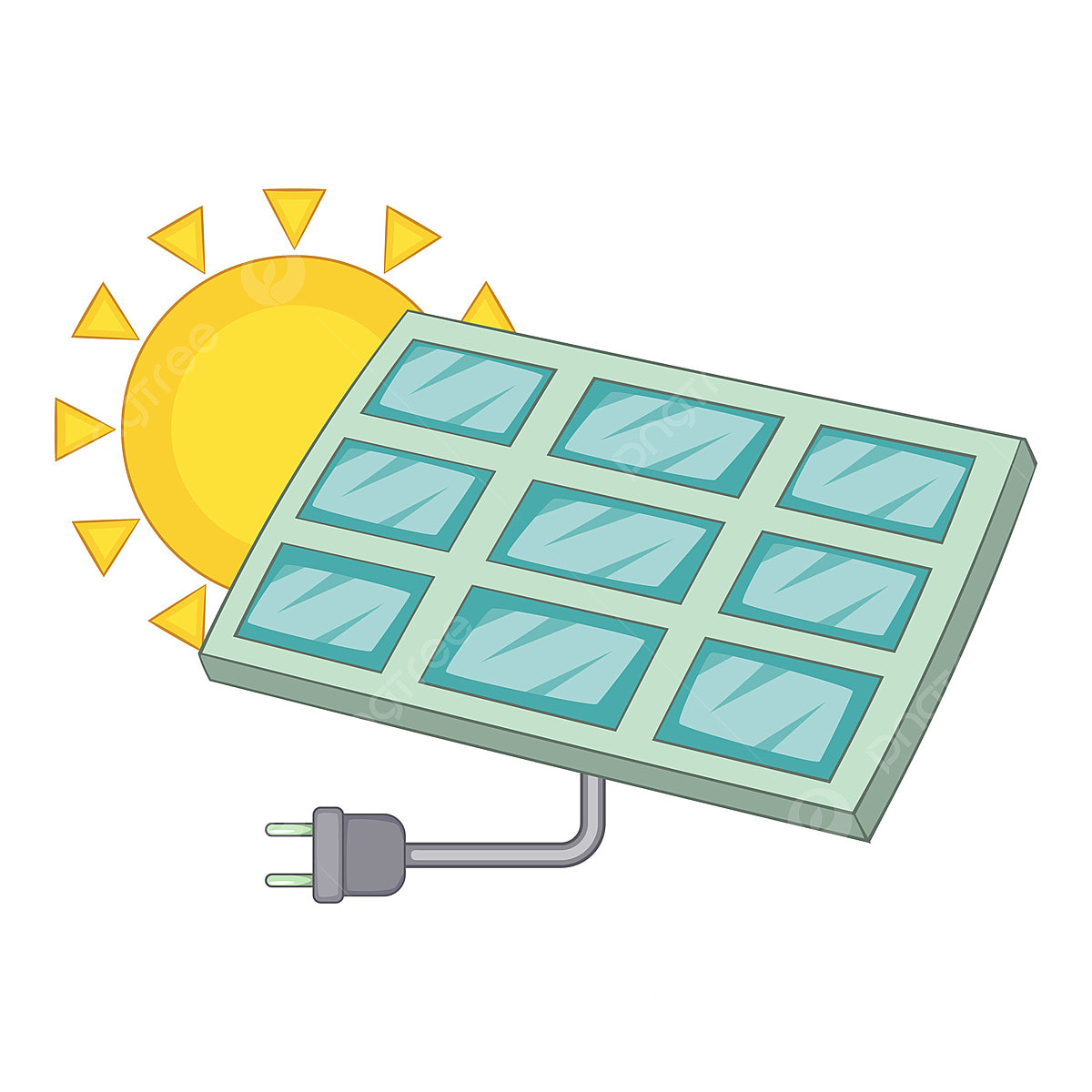 02
Về nhà tìm hiểu các chi tiết, cách lắp ráp, vận hành được mô hình điện mặt trời.
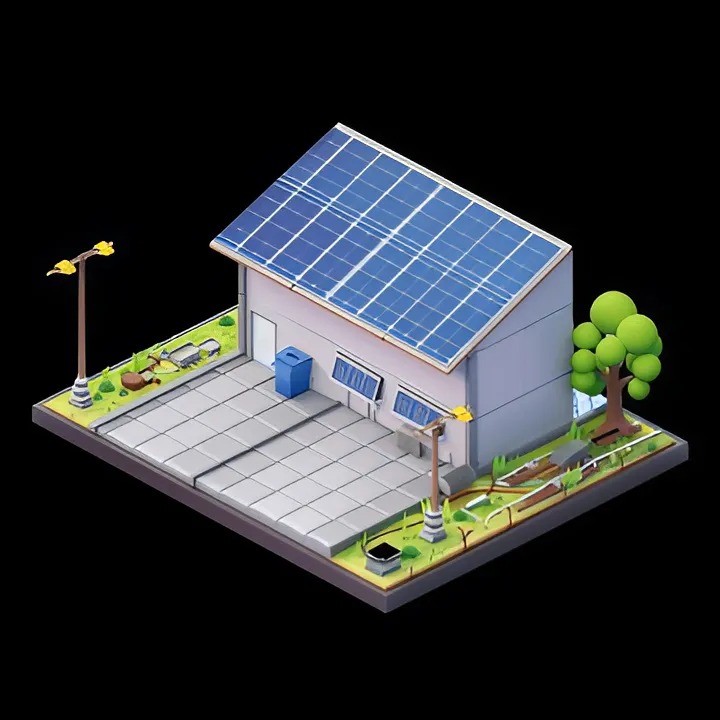 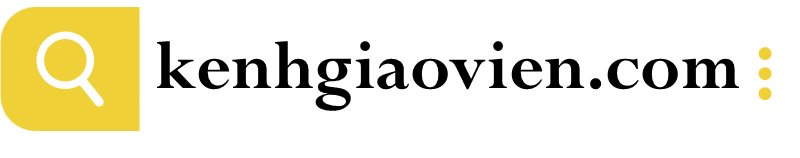 BÀI 9: TIẾT 2 MÔ HÌNH ĐIỆN MẶT TRỜI
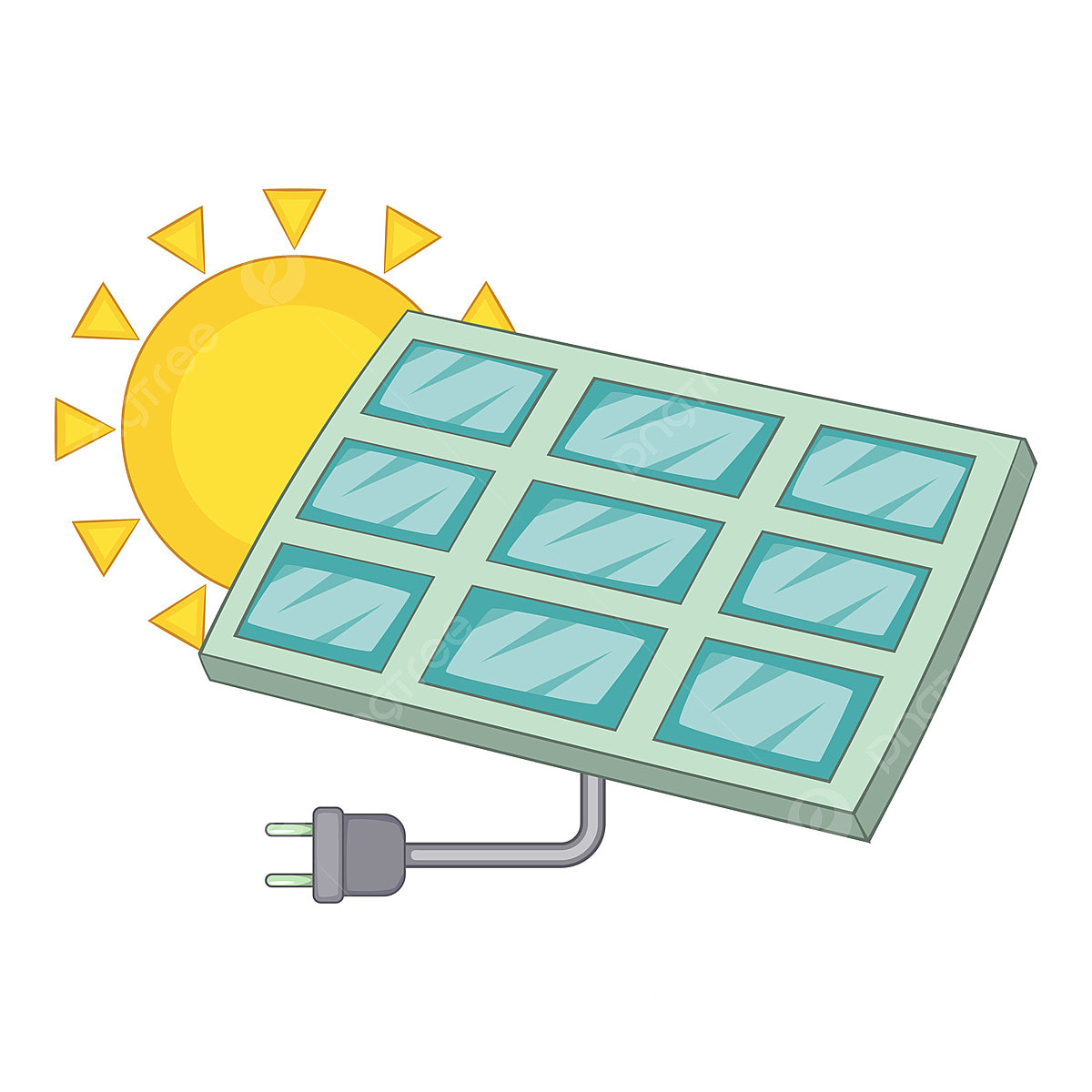 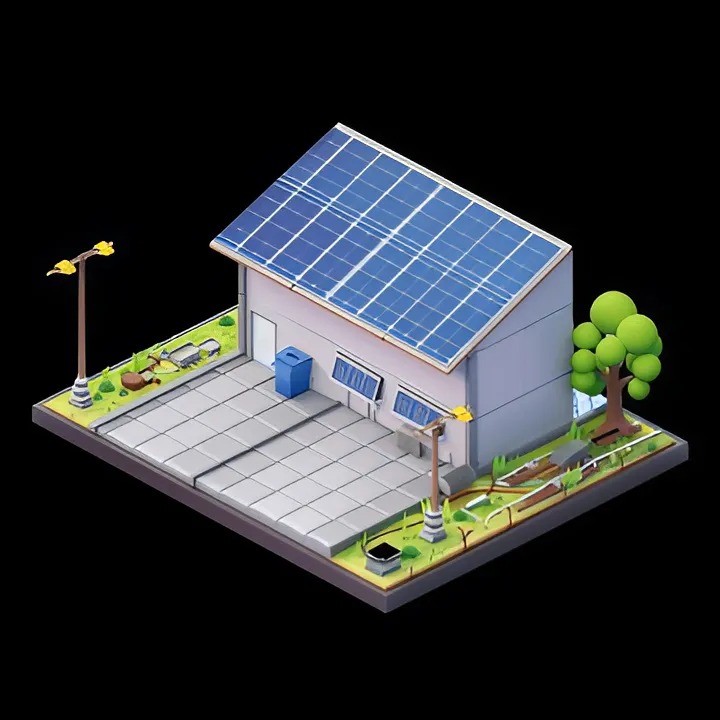 KHỞI ĐỘNG
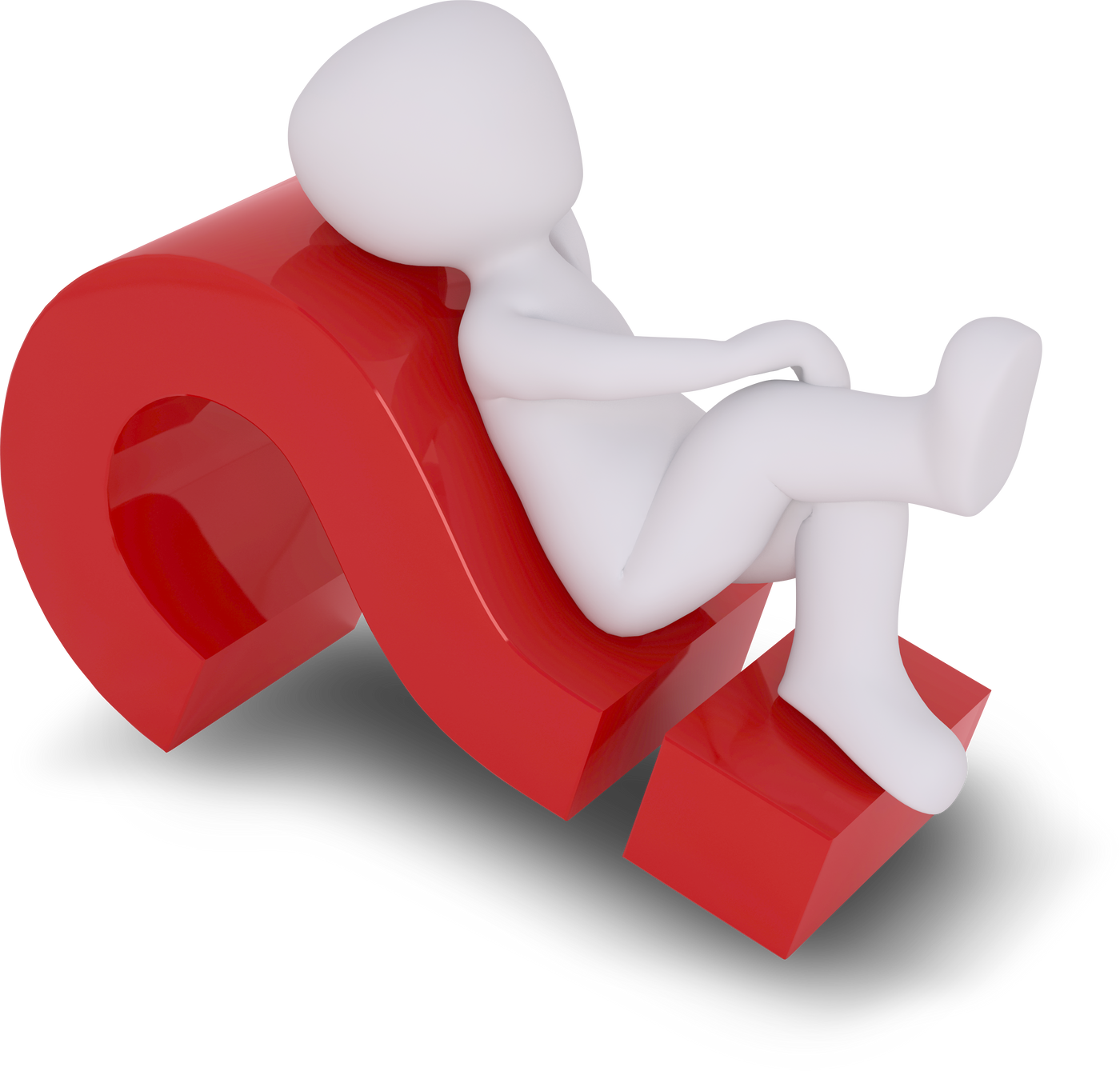 Hãy nêu lại bộ phận chính, các chi tiết, bộ phận và dụng cụ 
để lắp ghép mô hình điện mặt trời.
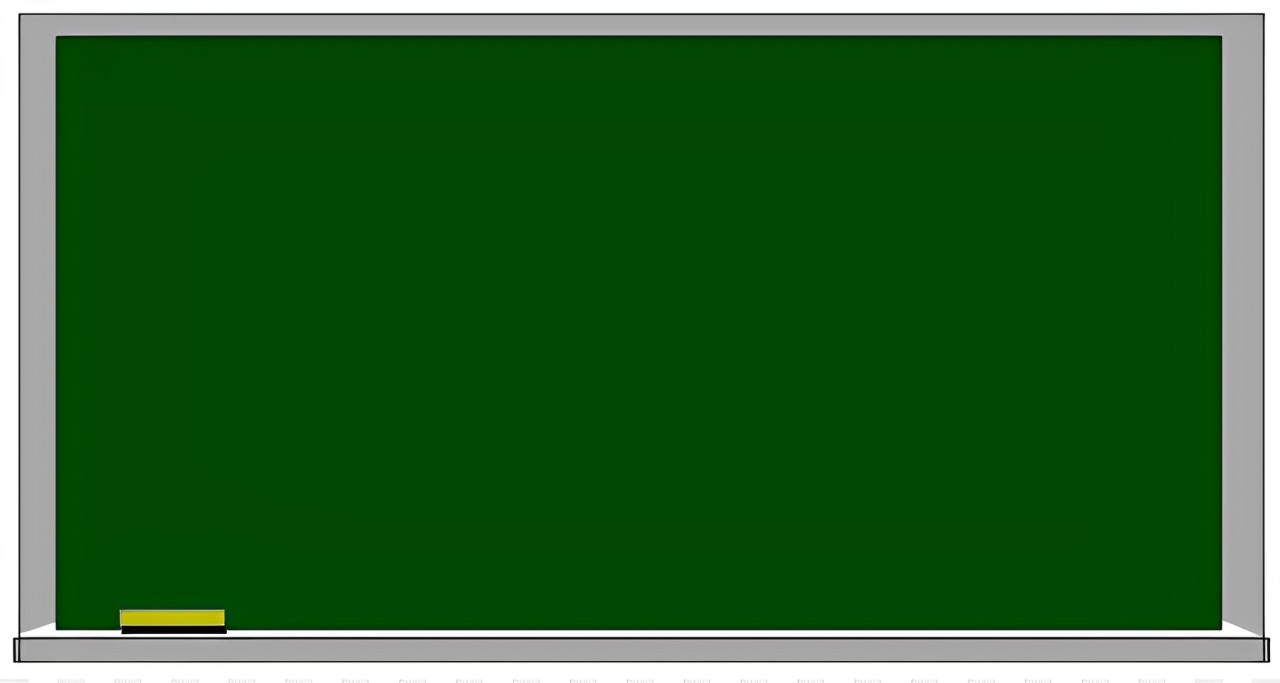 Đai ốc
Tua – vít 
Cờ – lê 
Đầu nối dây
Tấm pin mặt trời 
Đèn LED
Giá đỡ
Tấm lớn
Tấm nhỏ
Thanh chữ L dài
Thanh thẳng 3 lỗ
Vít ngắn
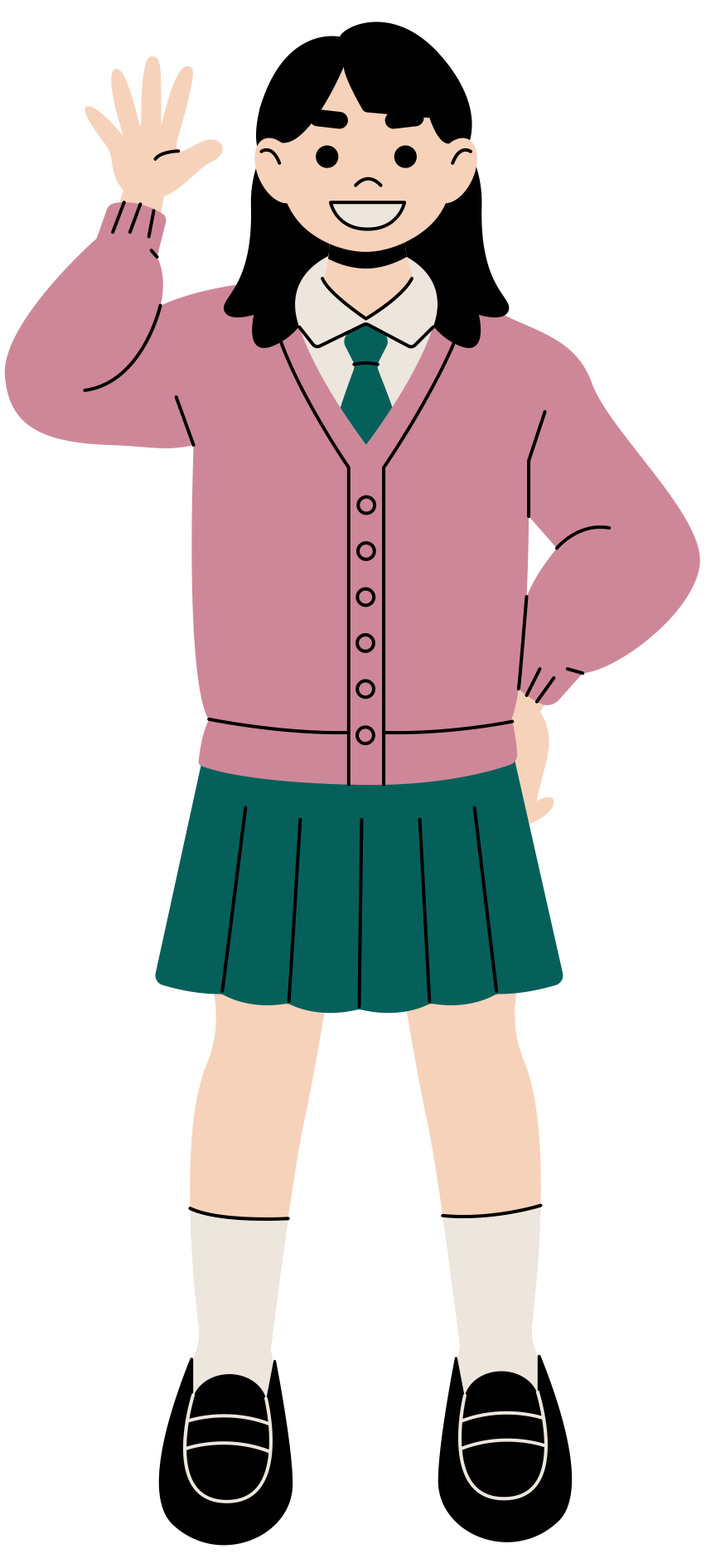 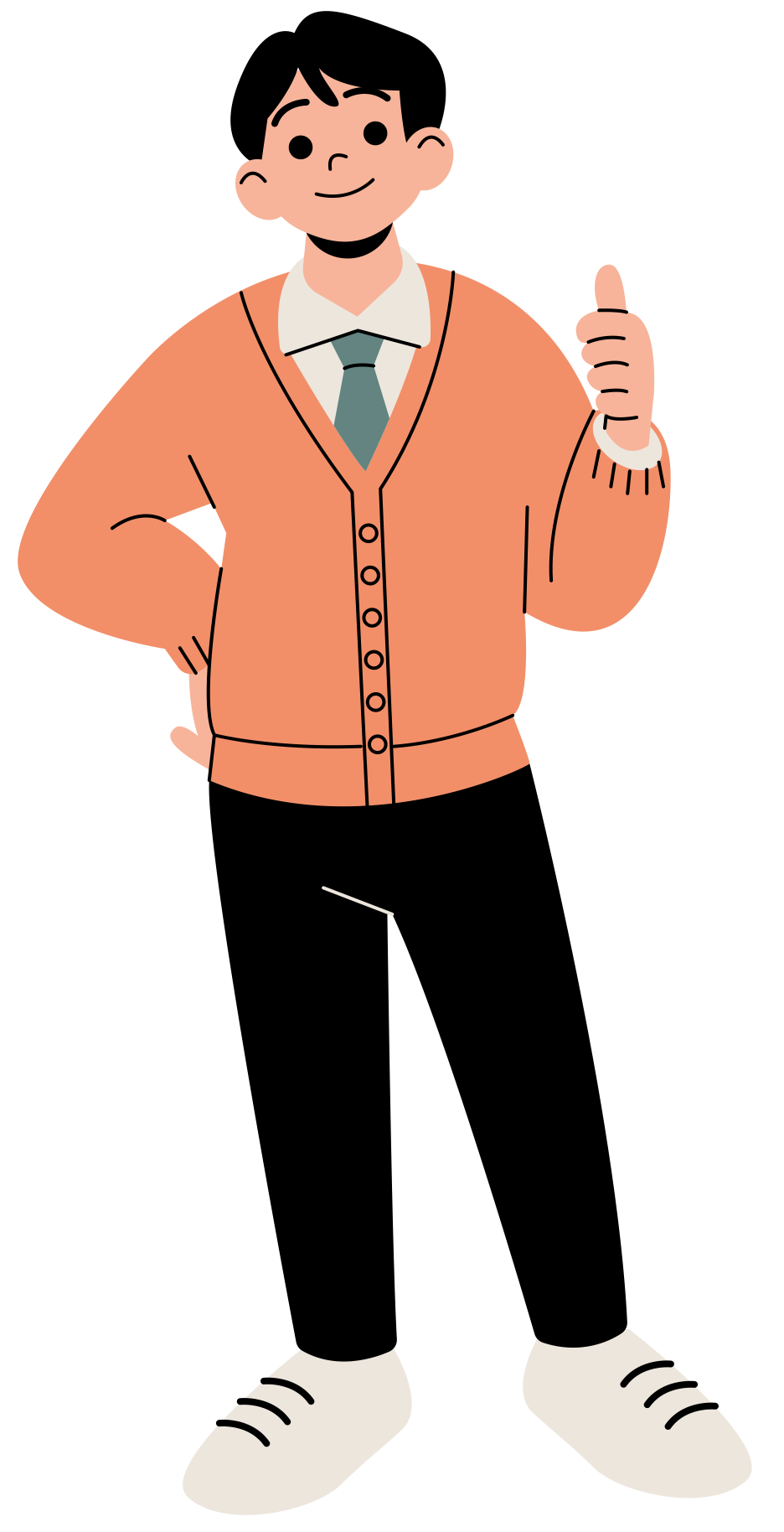 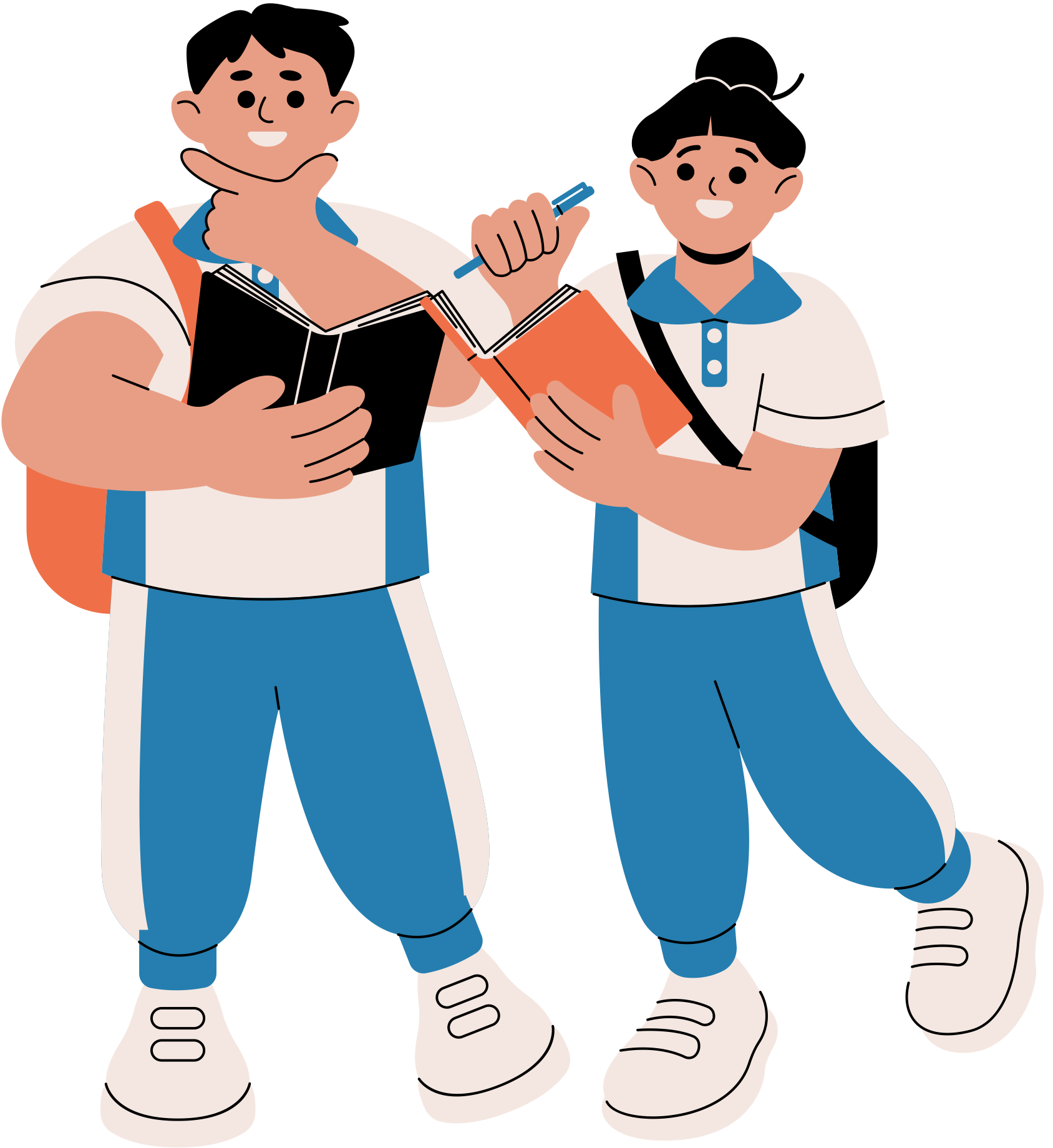 THẢO LUẬN NHÓM
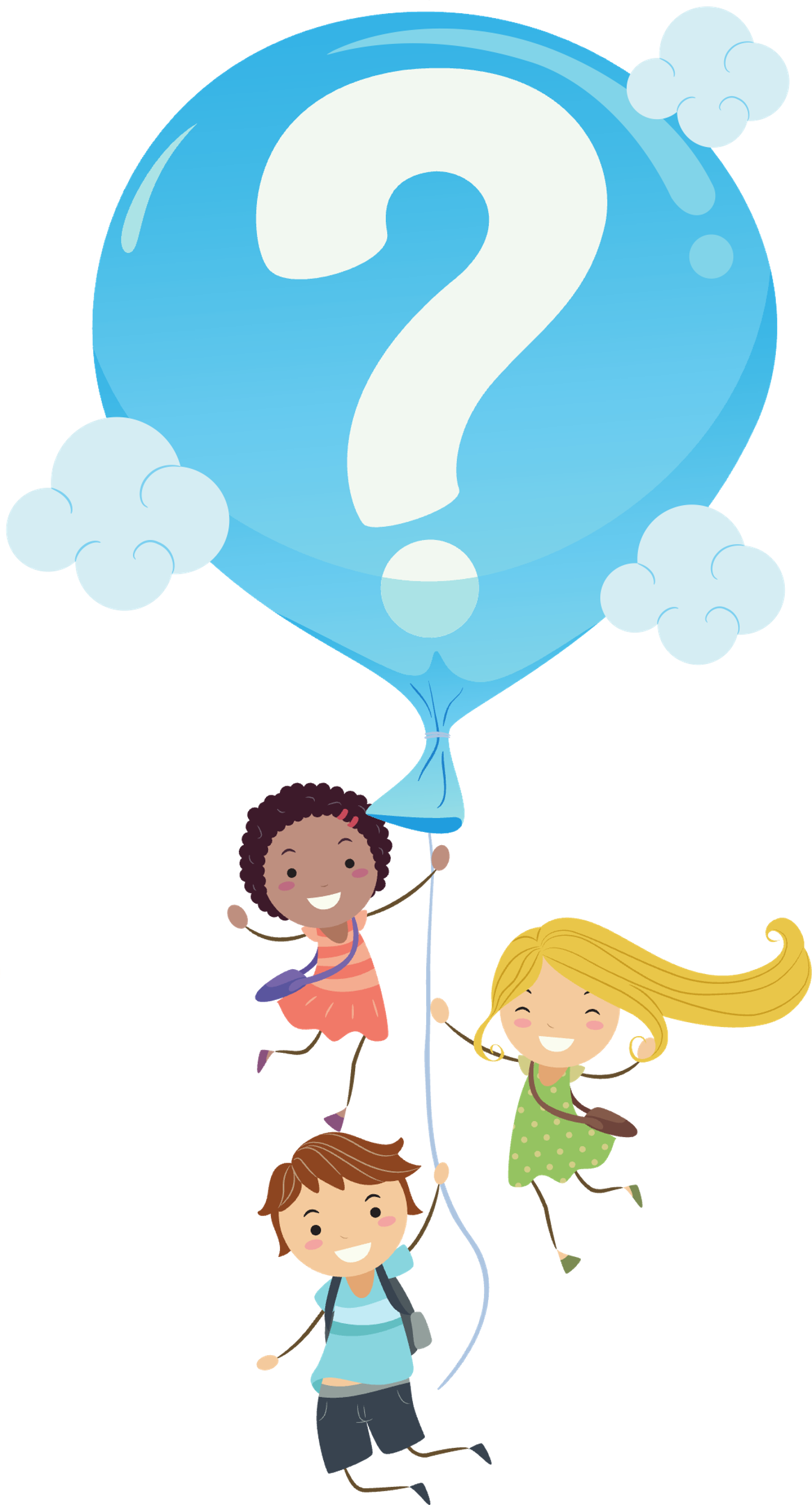 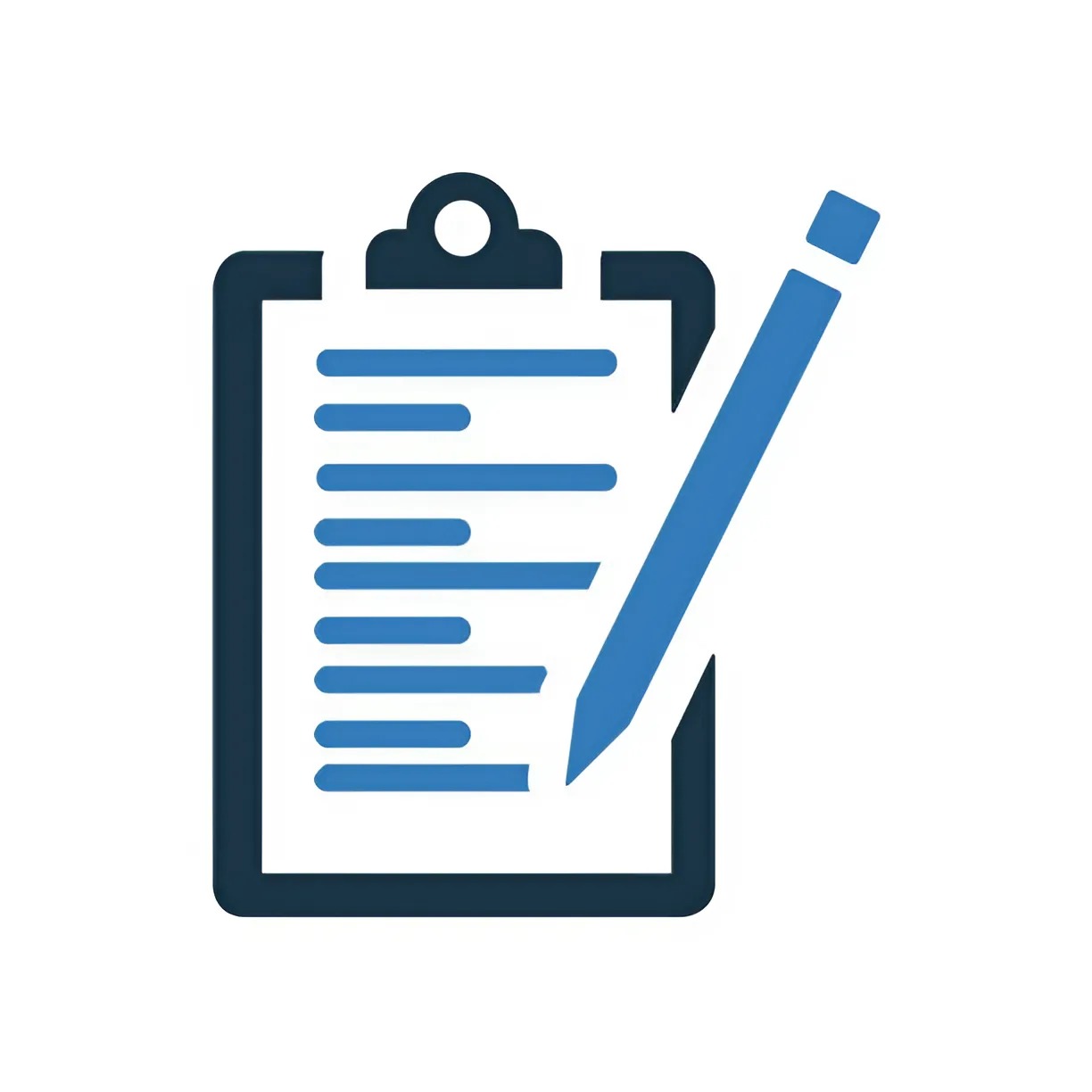 Em hãy tìm hiểu về yêu cầu của sản phẩm mô hình điện mặt trời
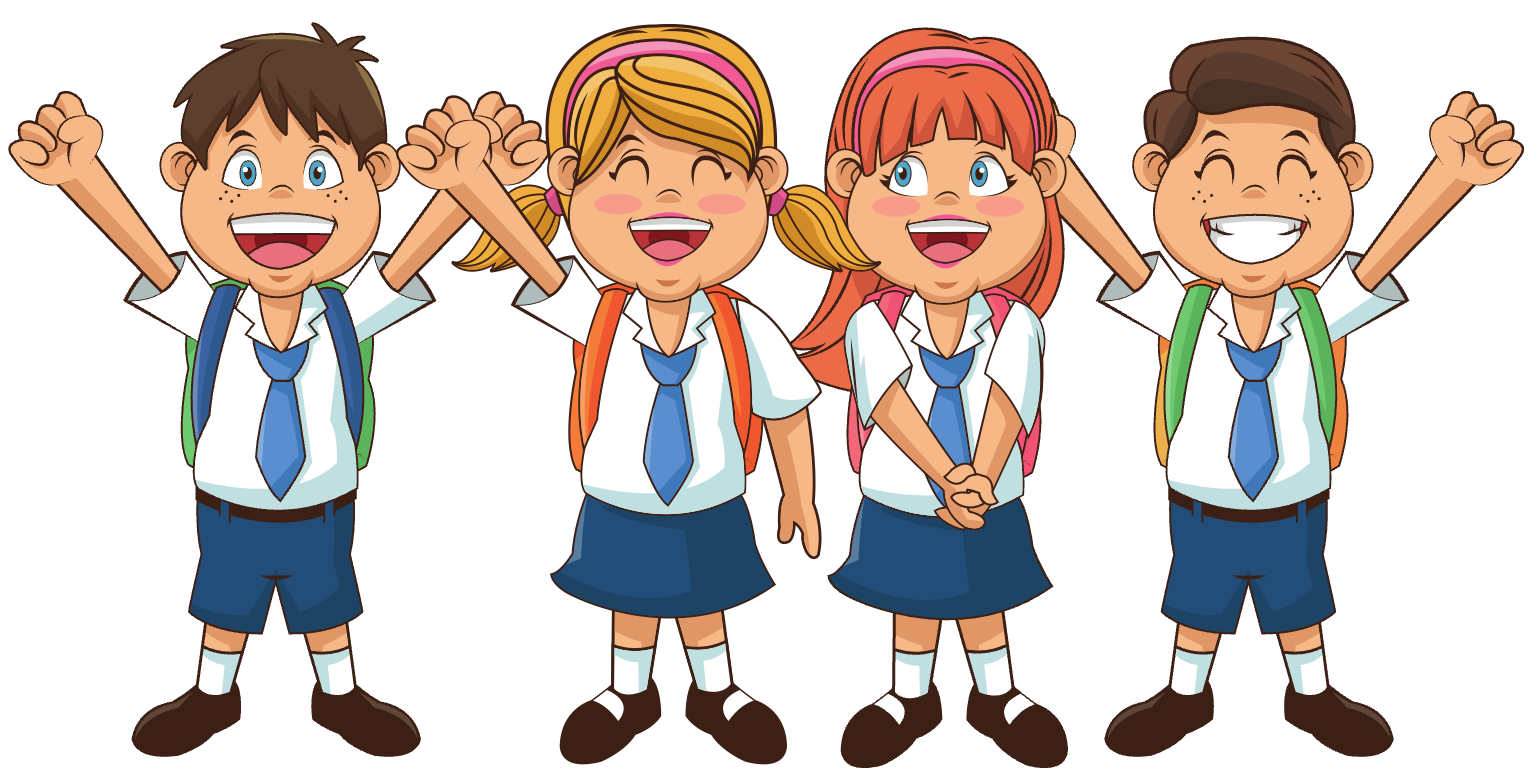 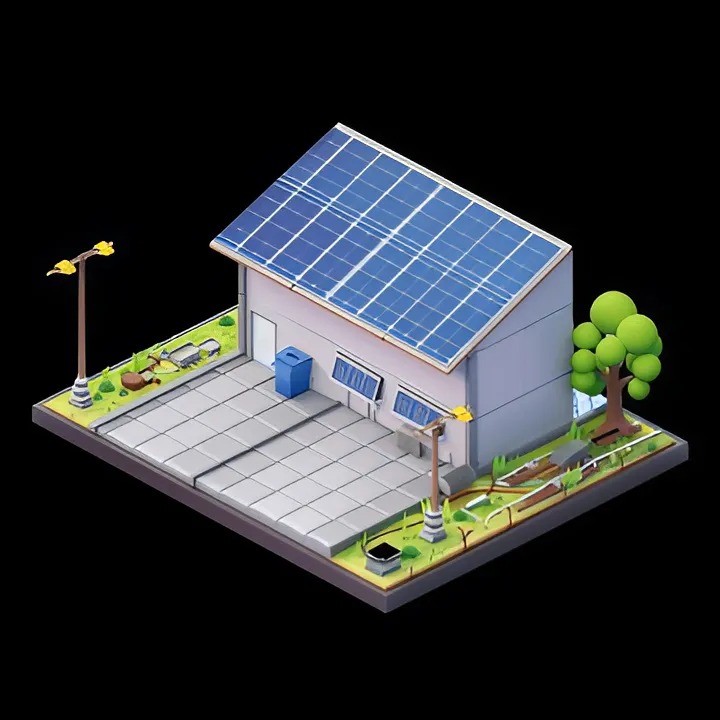 Mô hình được lắp ráp đầy đủ các bộ phận.
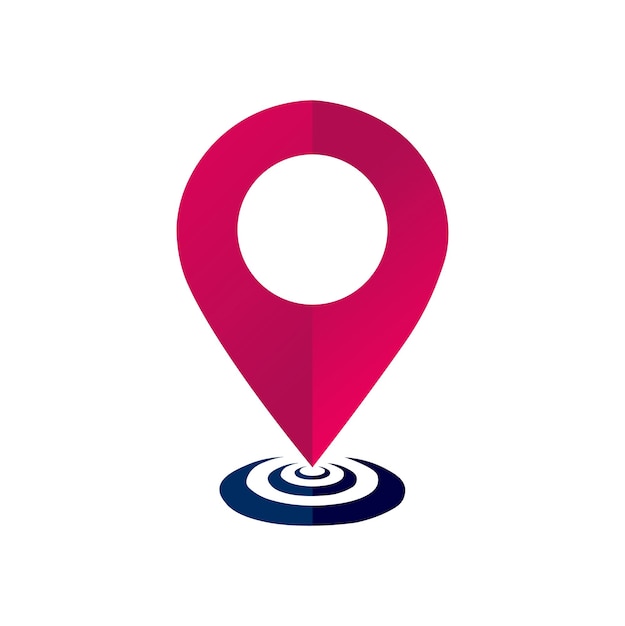 Các chi tiết được lắp ghép đúng vị trí, chắc chắn.
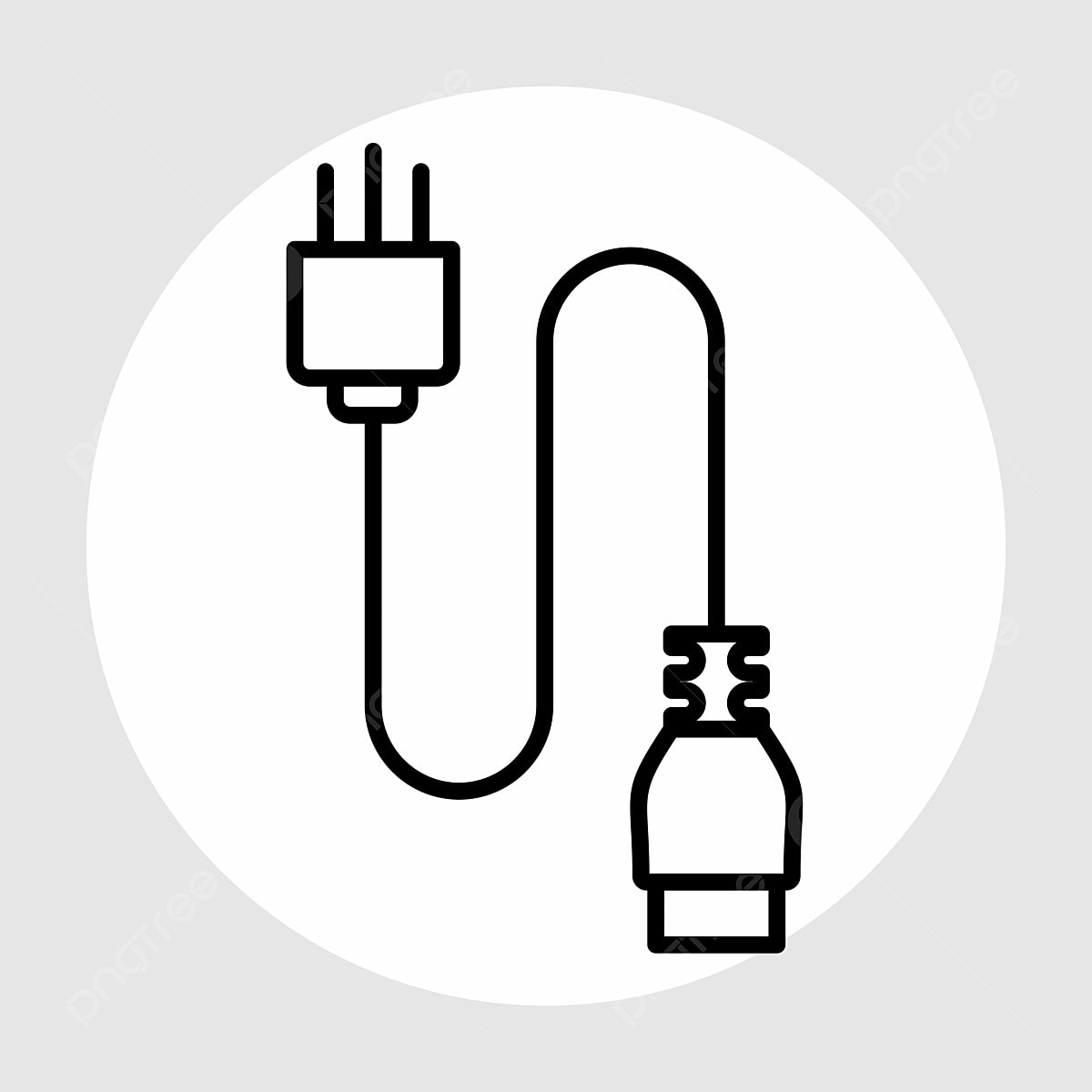 Dây điện nối đúng vị trí, gọn gàng
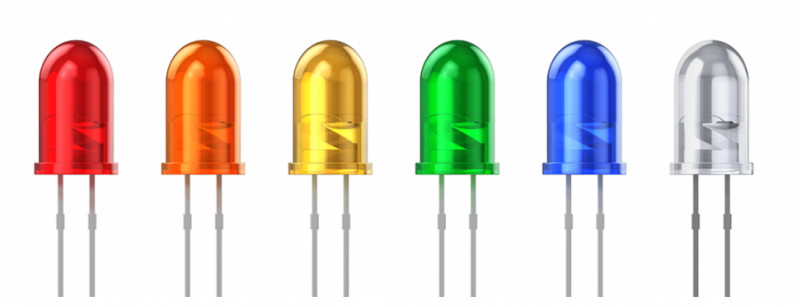 Đèn LED sáng khi có ánh sáng chiếu vào tấm pin
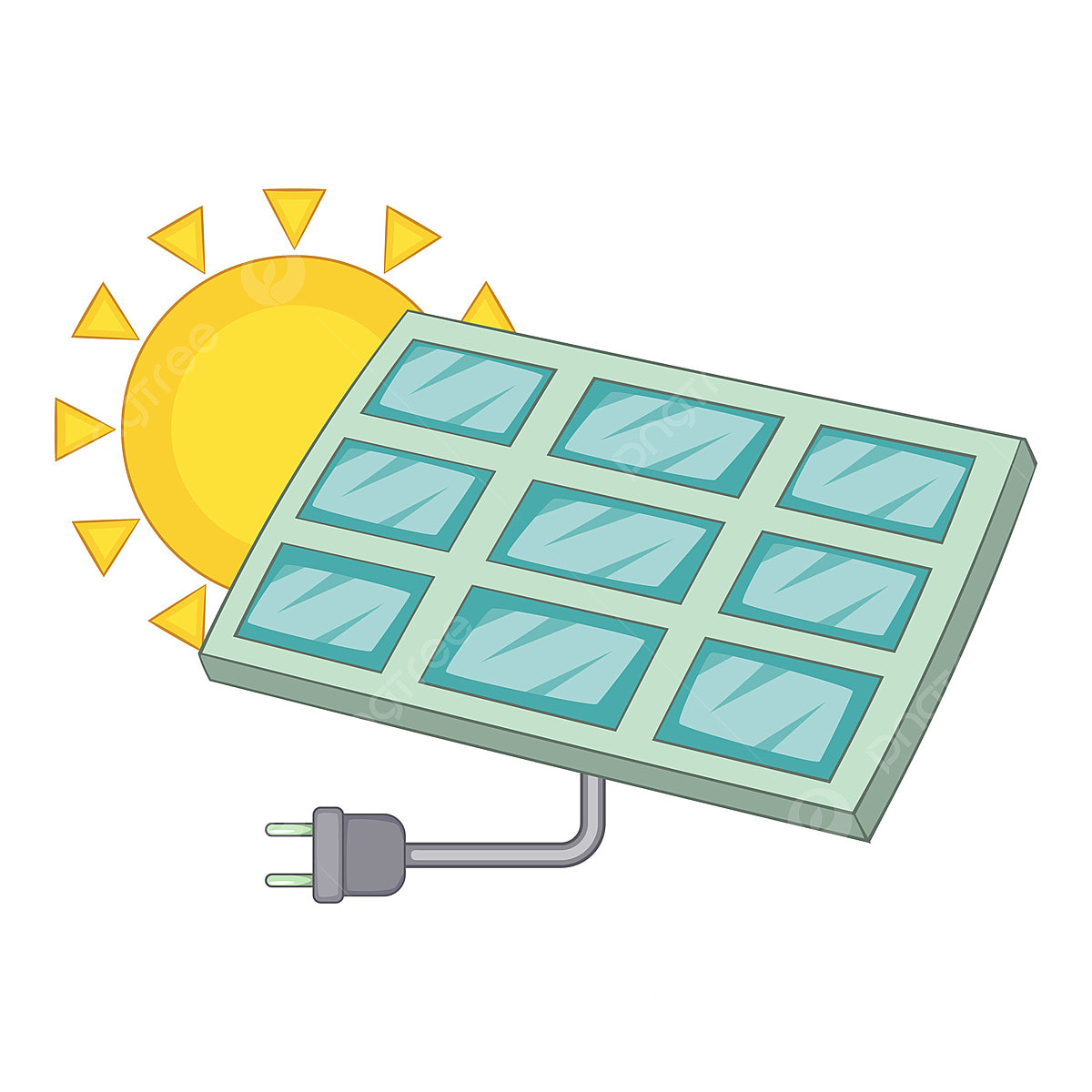 Độ sáng của đèn LED thay đổi khi độ sáng chiếu vào tấm pin thay đổi
Chuẩn bị các chi tiết, bộ phận và dung cụ
Các nhóm hãy lựa chọn và xác định số lượng các chi tiết, bộ phận và dụng cụ trong bộ lắp ghép mô hình kĩ thuật theo bảng gợi ý SGK tr. 61 – 62  để lắp ráp mô hình điện mặt trời.
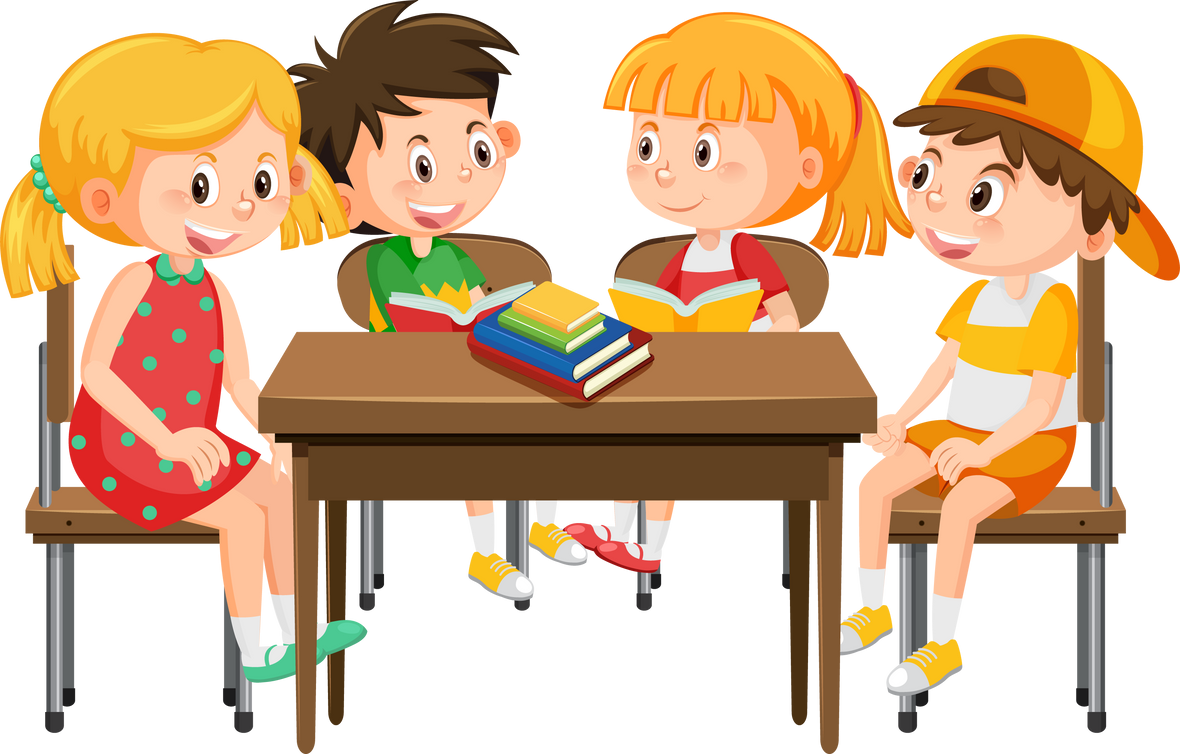 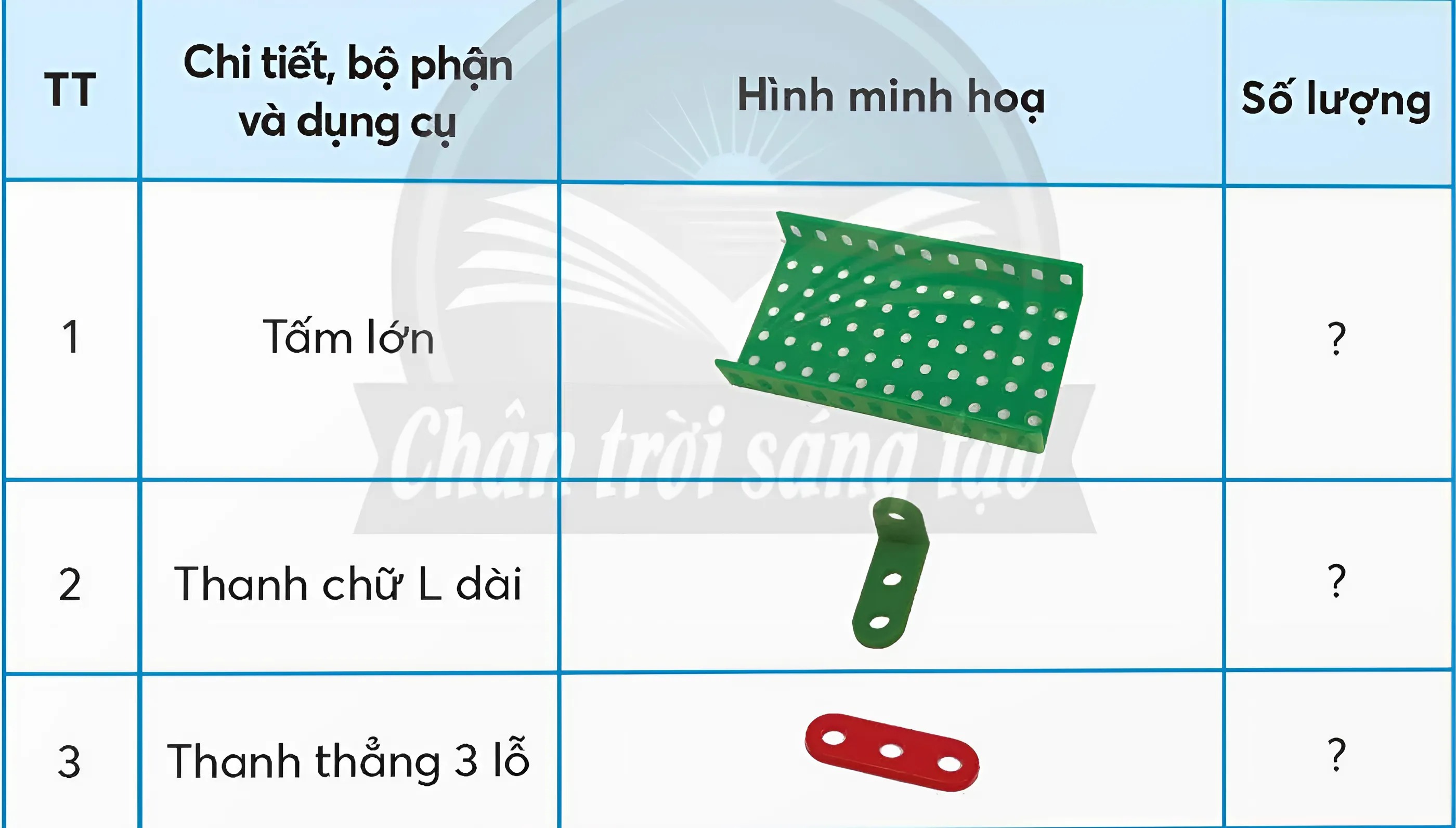 1
2
1
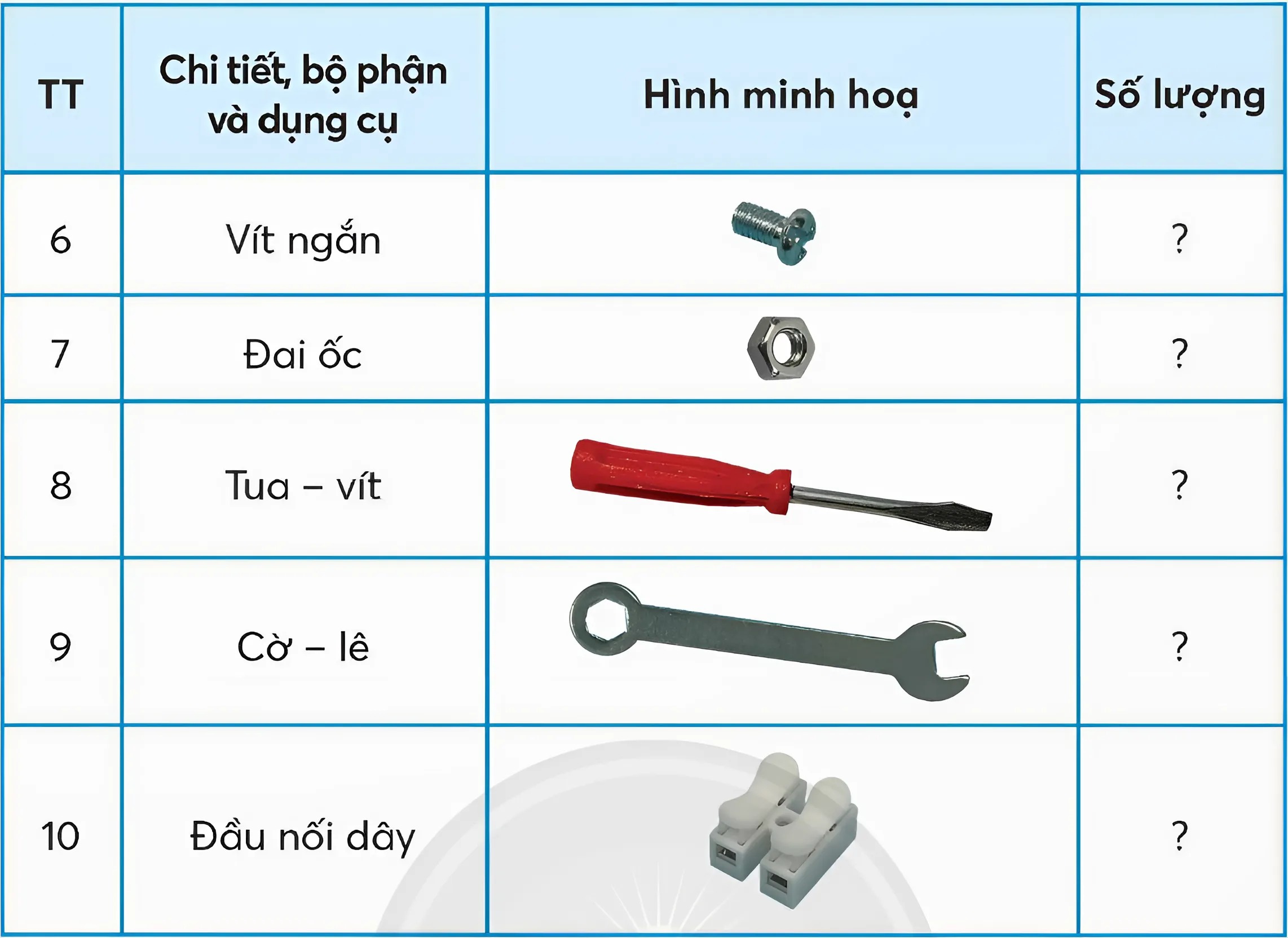 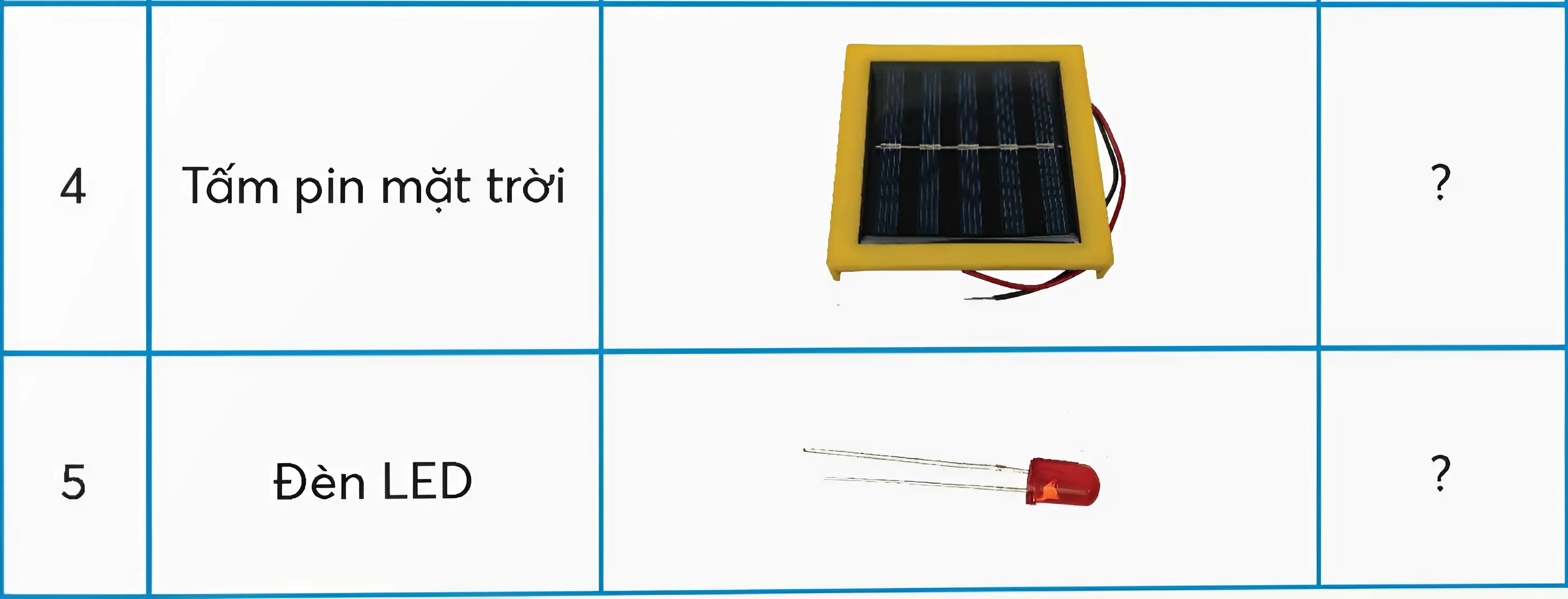 1
1
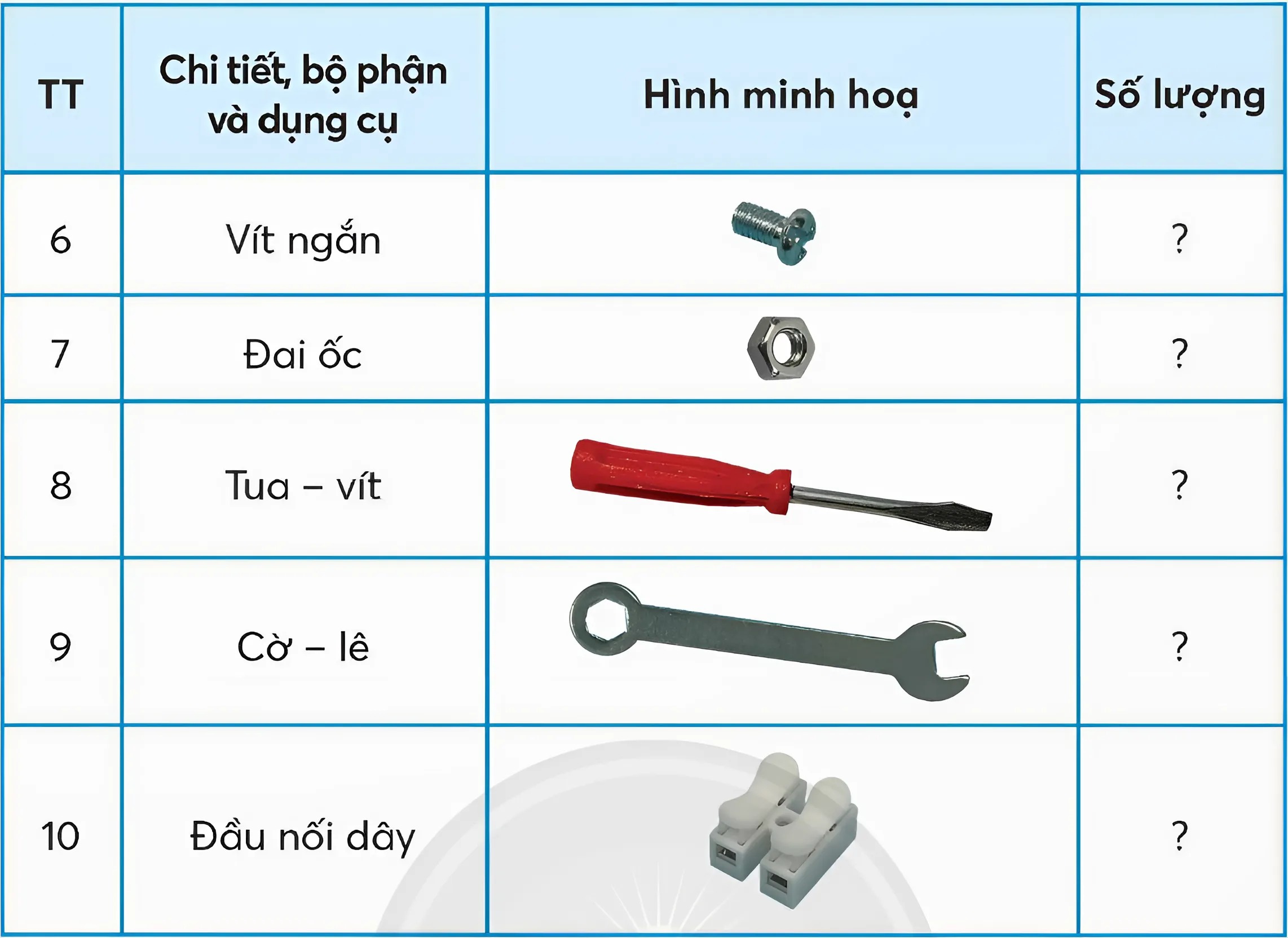 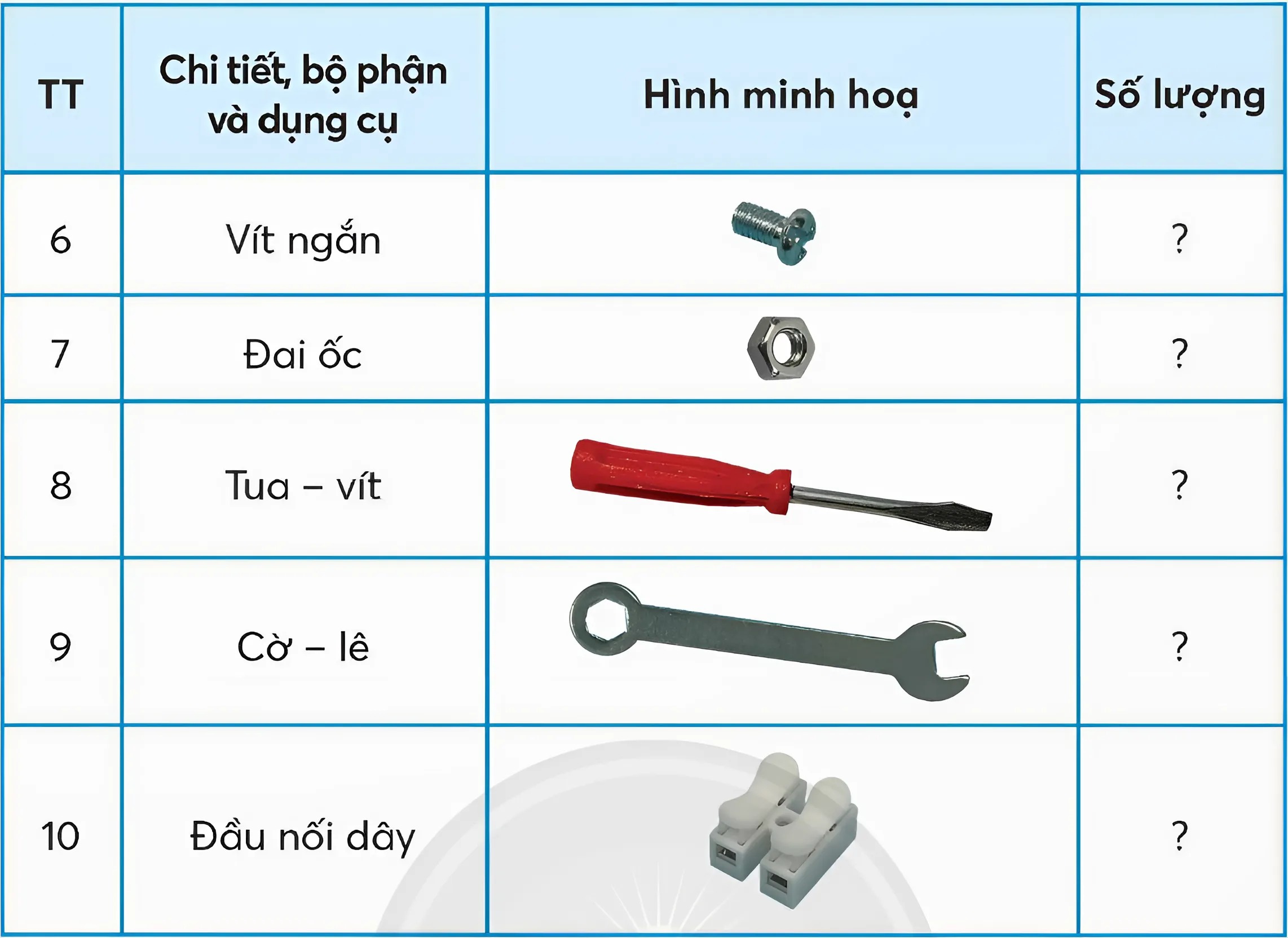 5
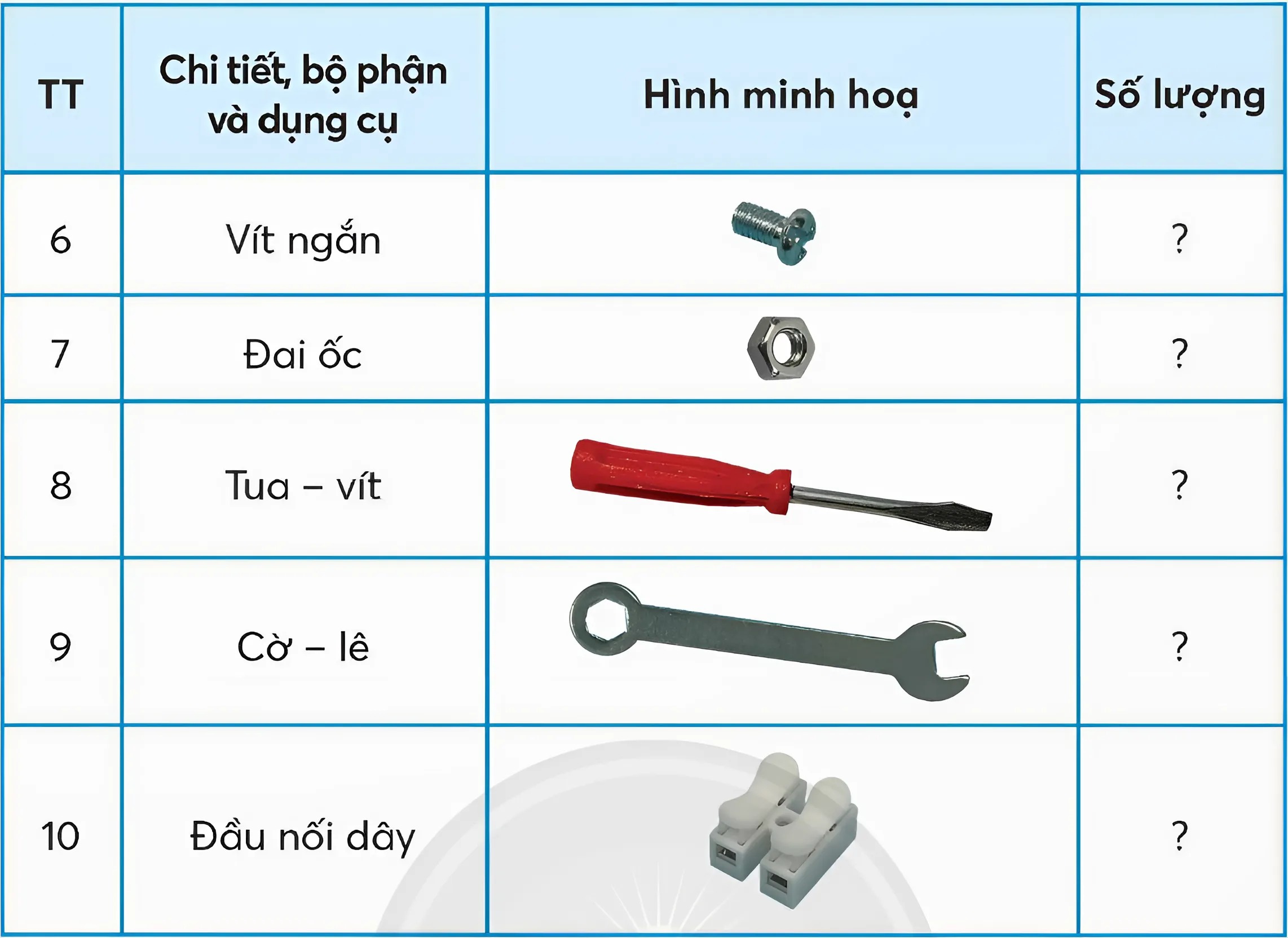 5
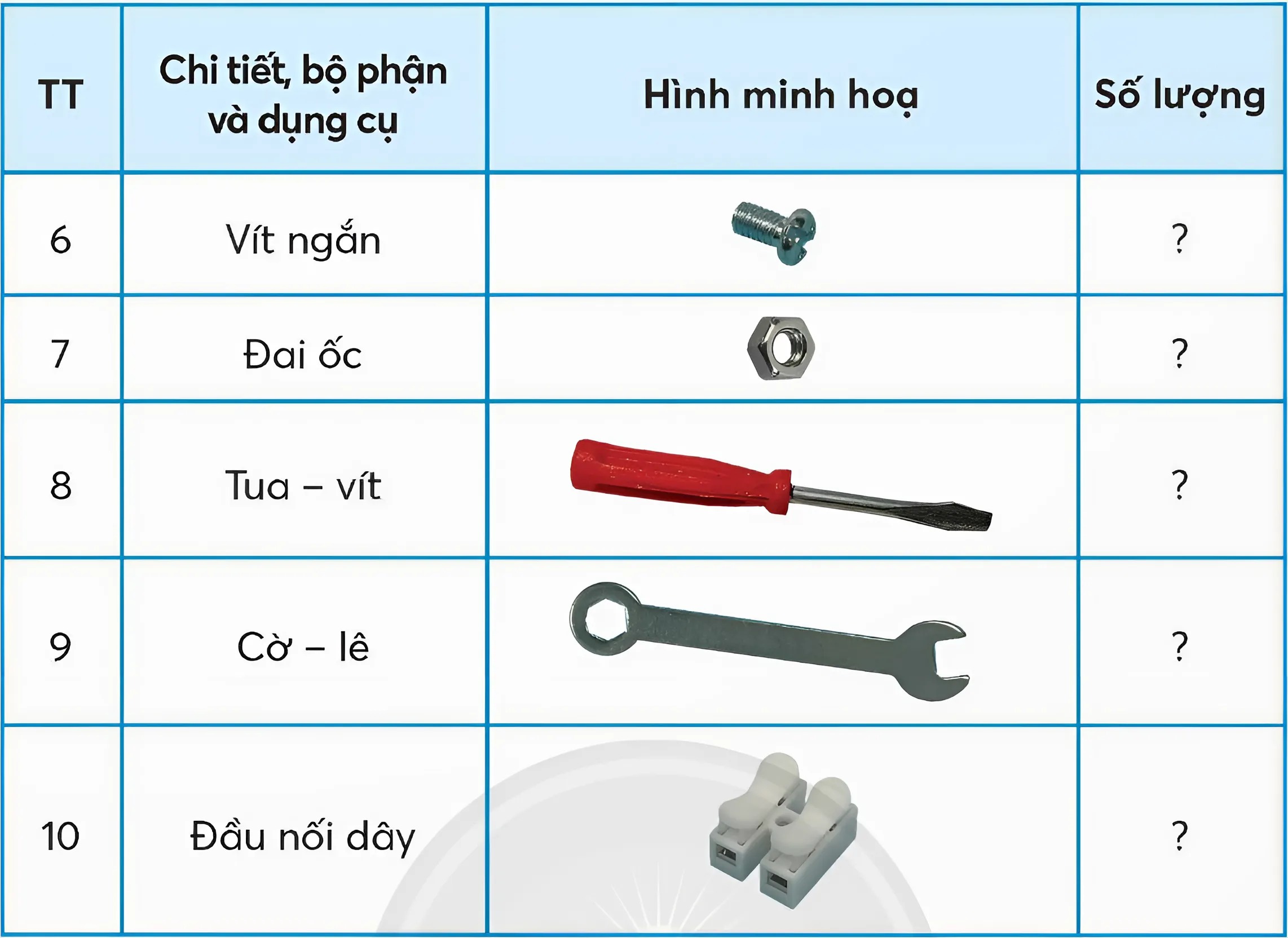 1
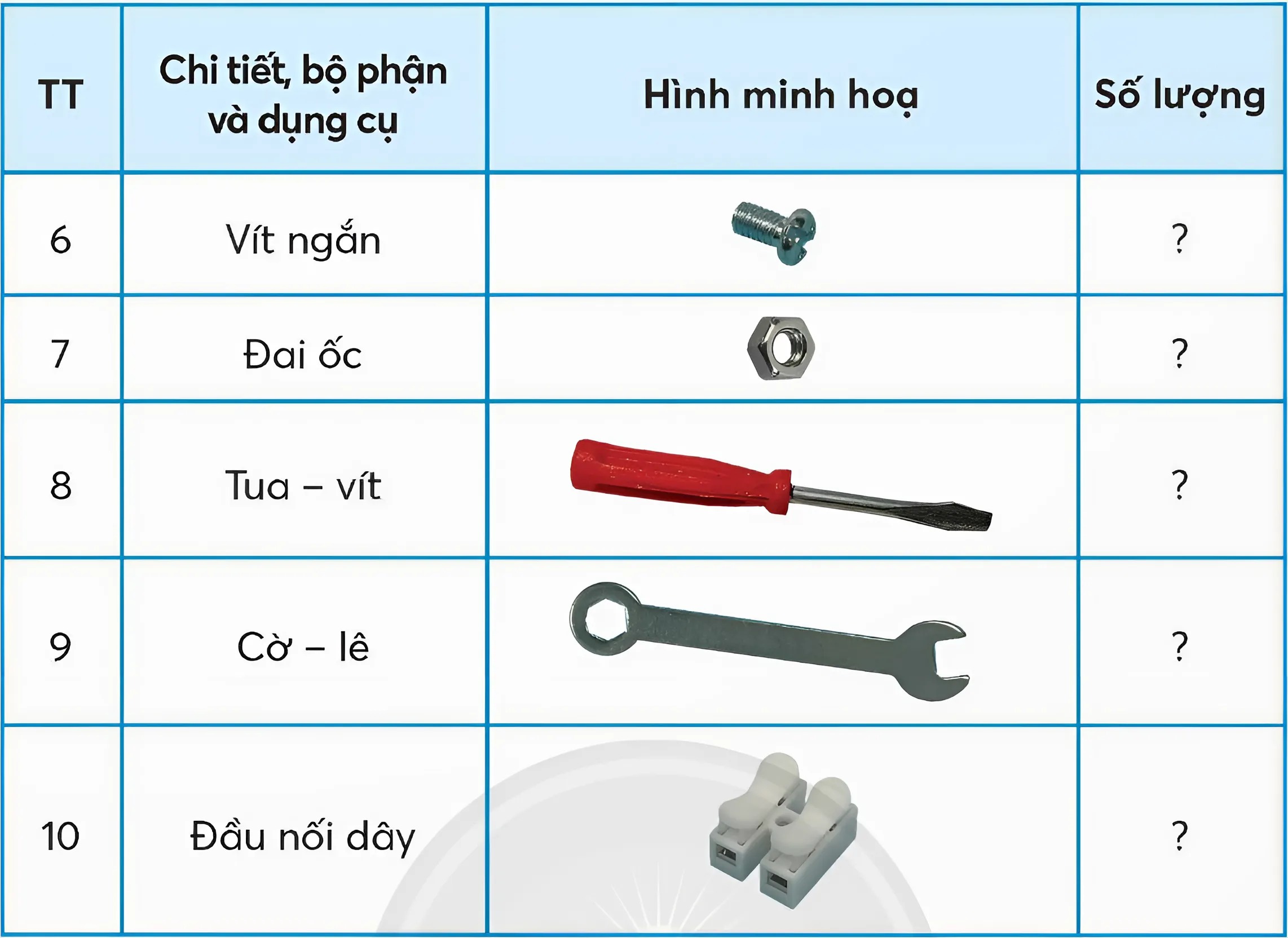 1
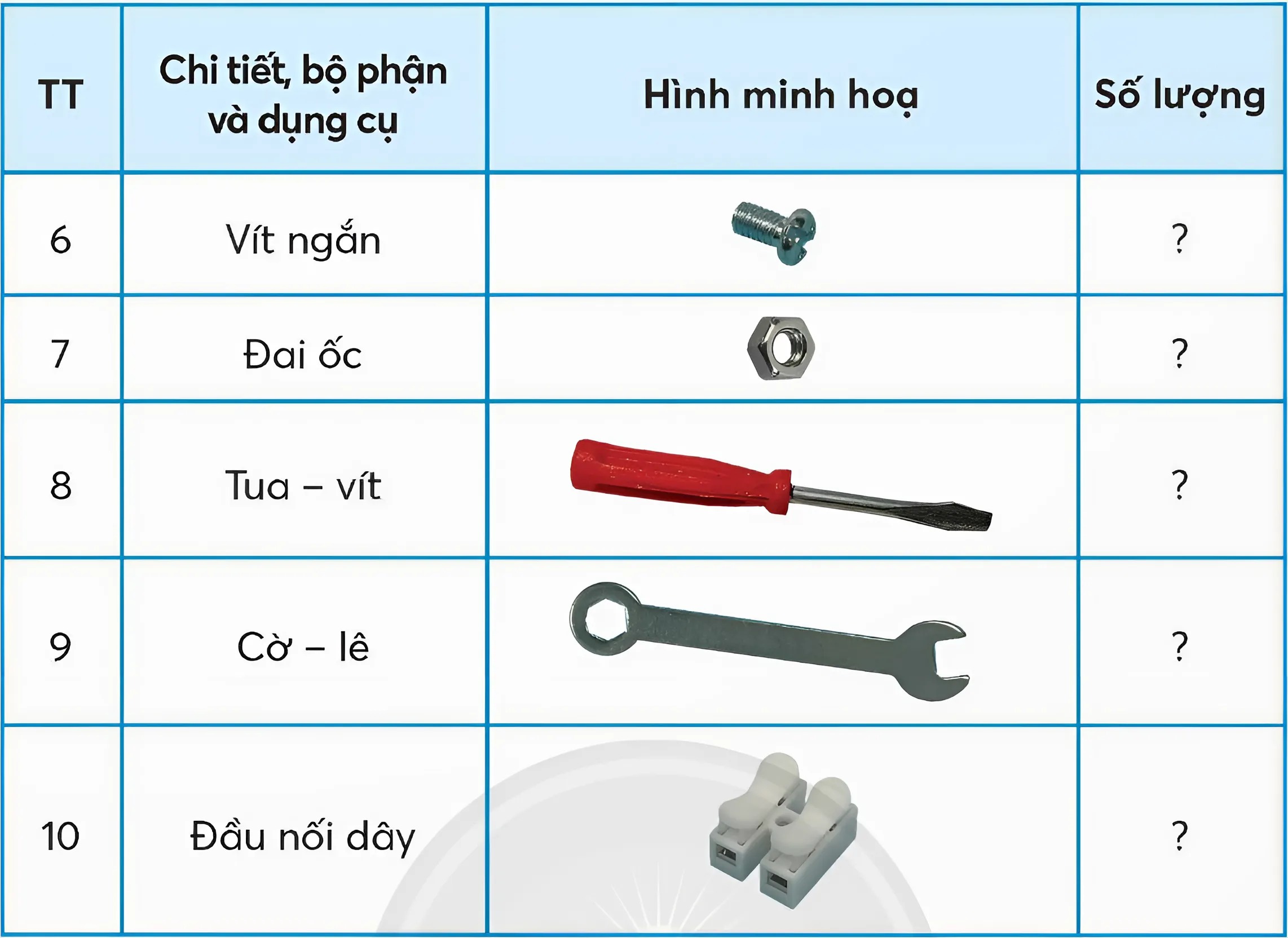 1
Thực hành lắp ráp mô hình xe điện chạy bằng pin
Các nhóm hãy thảo luận để tìm hiểu các bước lắp ghép 
mô hình điện mặt trời
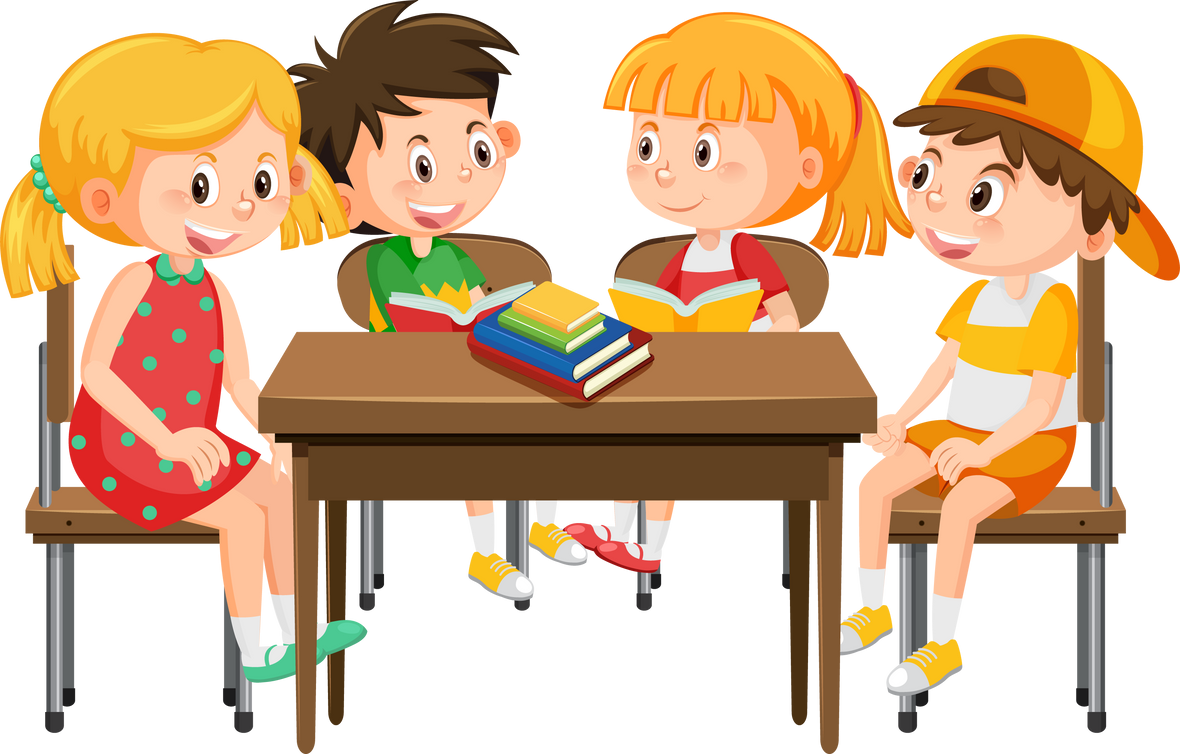 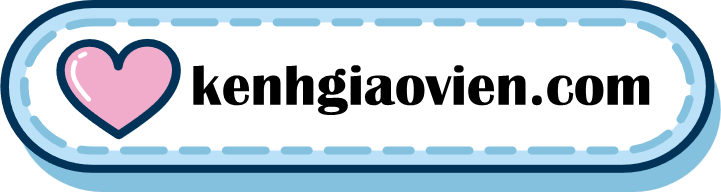 Lắp ráp giá đỡ:
Lắp hai thanh chữ L dài lên mặt trên tấm lớn, cố định bằng vít ngắn và đai ốc.
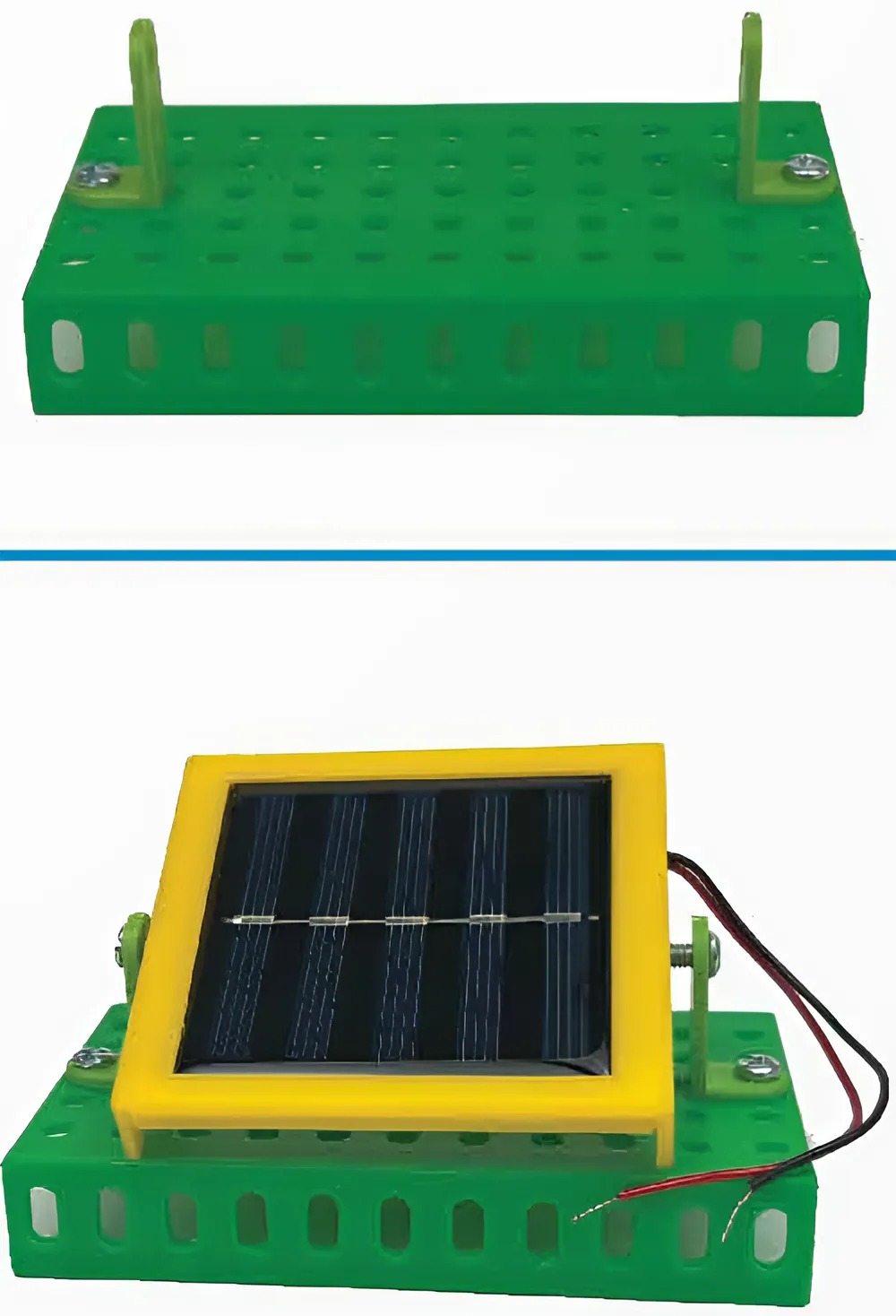 Lắp tấm pin mặt trời lên giá đỡ:
Đặt tấm pin vào khoảng giữa hai thanh chữ L dài.
Cố định tấm pin trên giá đỡ bằng vít ngắn và đai ốc.
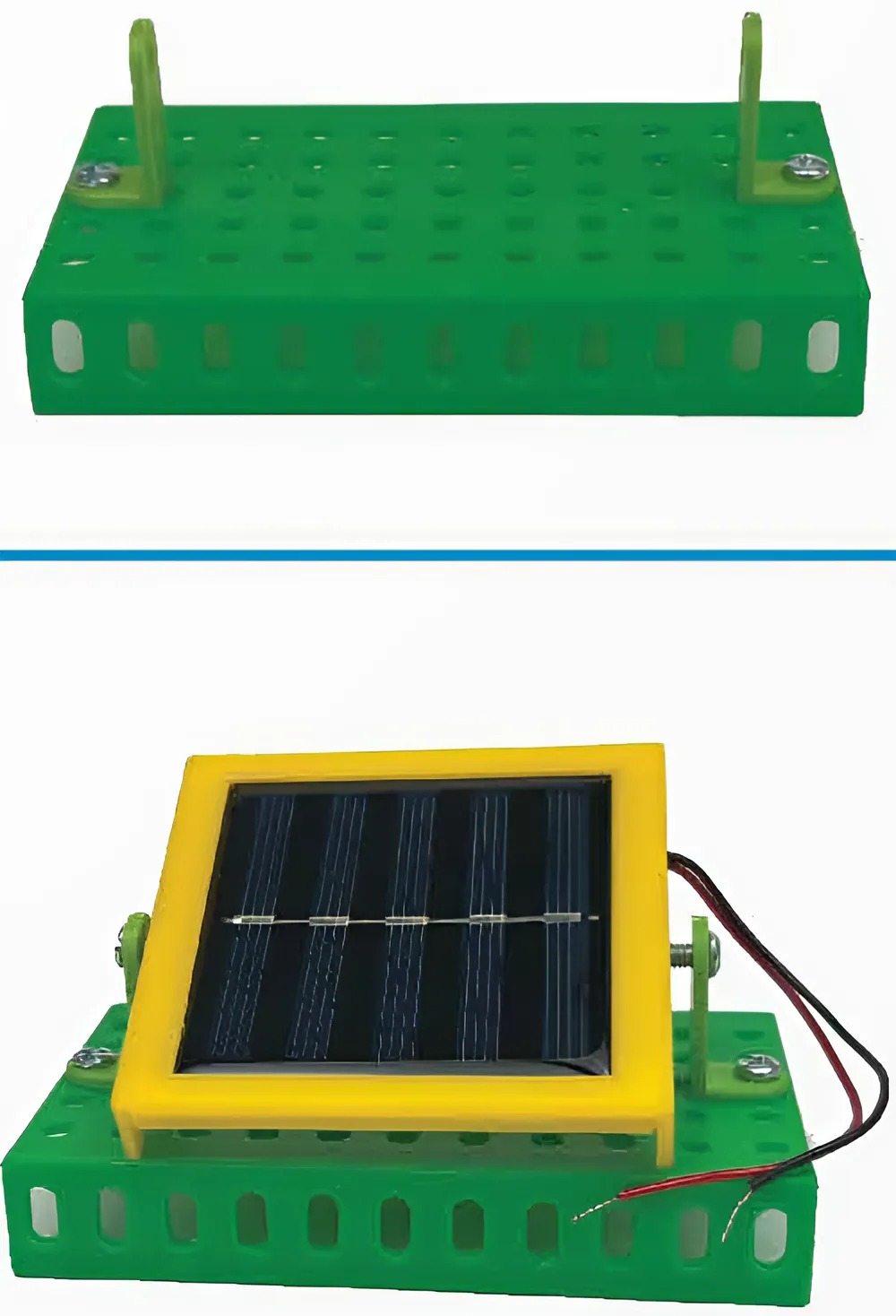 Nối dây điện của tấm pin mặt trời vào đèn LED:
Nồi hai đầu dây điện của tấm pin mặt trời vào đèn LED bằng đầu nối dây.
Cố định dây điện đã nối đèn LED trên giá đỡ bằng thanh thẳng 3 lỗ và vặn chặt vít ngắn với đai ốc.
* Lưu ý: Chân dài của đèn LED nối với dây màu đỏ, chân ngắn của đèn LED nối với dây màu đen.
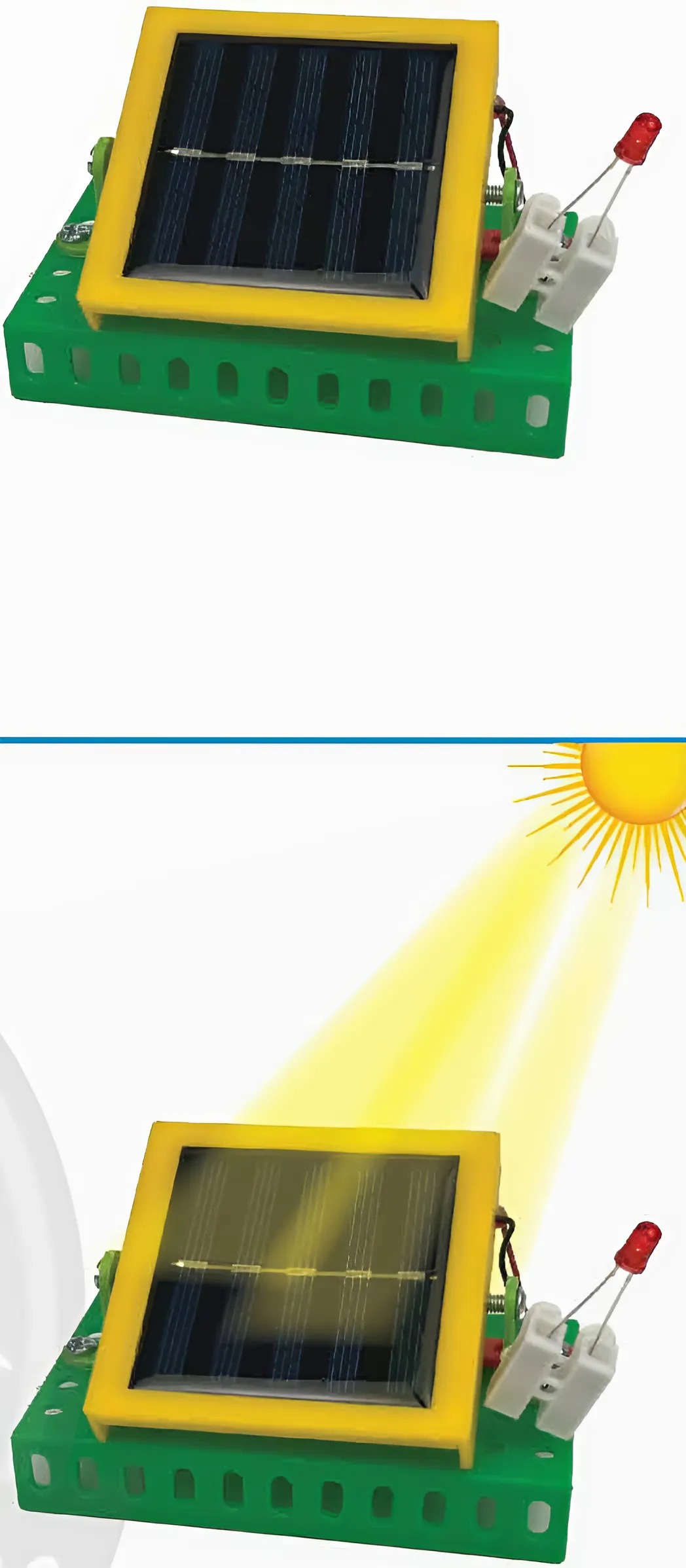 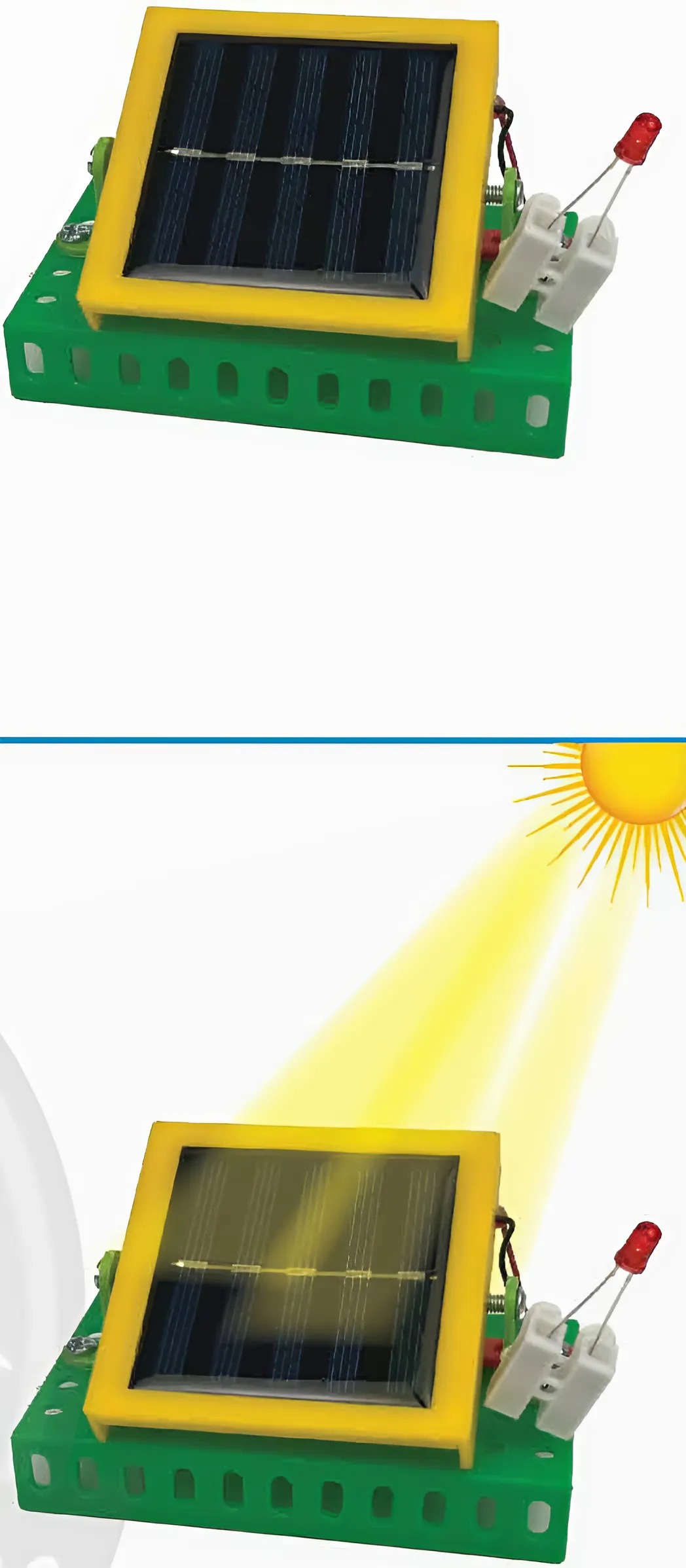 Kiểm tra hoạt động của mô hình:
Các bộ phận được lắp đầy đủ, đúng vị trí, chắc chắn.
Đèn LED phát sáng khi có ánh sáng chiếu vào tẩm pin.
Độ sáng của đèn LED thay đổi khi độ sáng chiếu vào tấm pin thay đổi.
KẾT LUẬN
Bước 1: Lắp ráp phần đầu xe.
Bước 2: Lắp tấm pin mặt trời lên giá đỡ. 
Bước 3: Nối dây điện của tấm pin mặt trời vào đèn LED. 
Bước 4: Kiểm tra hoạt động của mô hình.
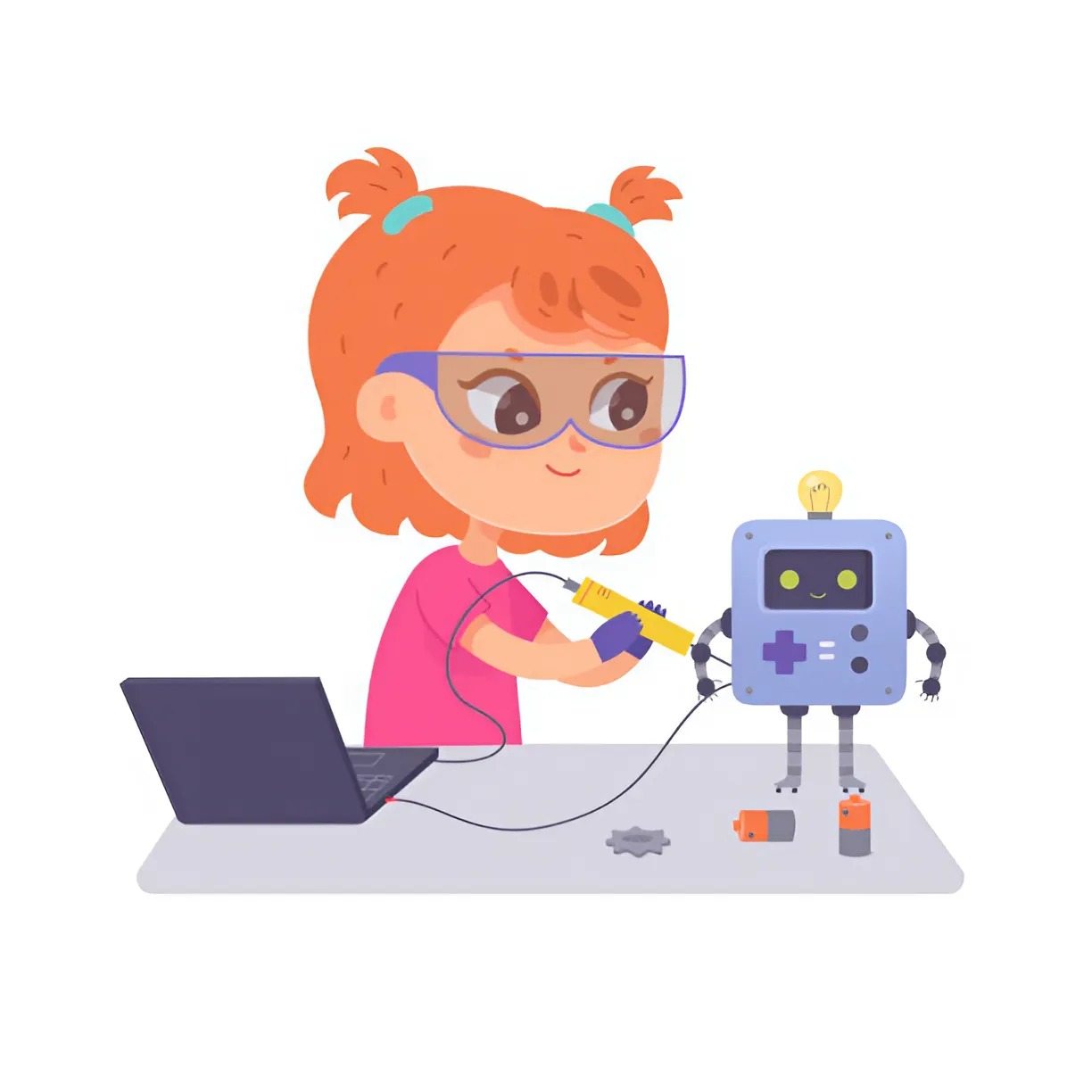 THỰC HÀNH
Các em hãy thảo luận nhóm và thực hành lắp ghép mô hình điện mặt trời theo thứ tự các bước.
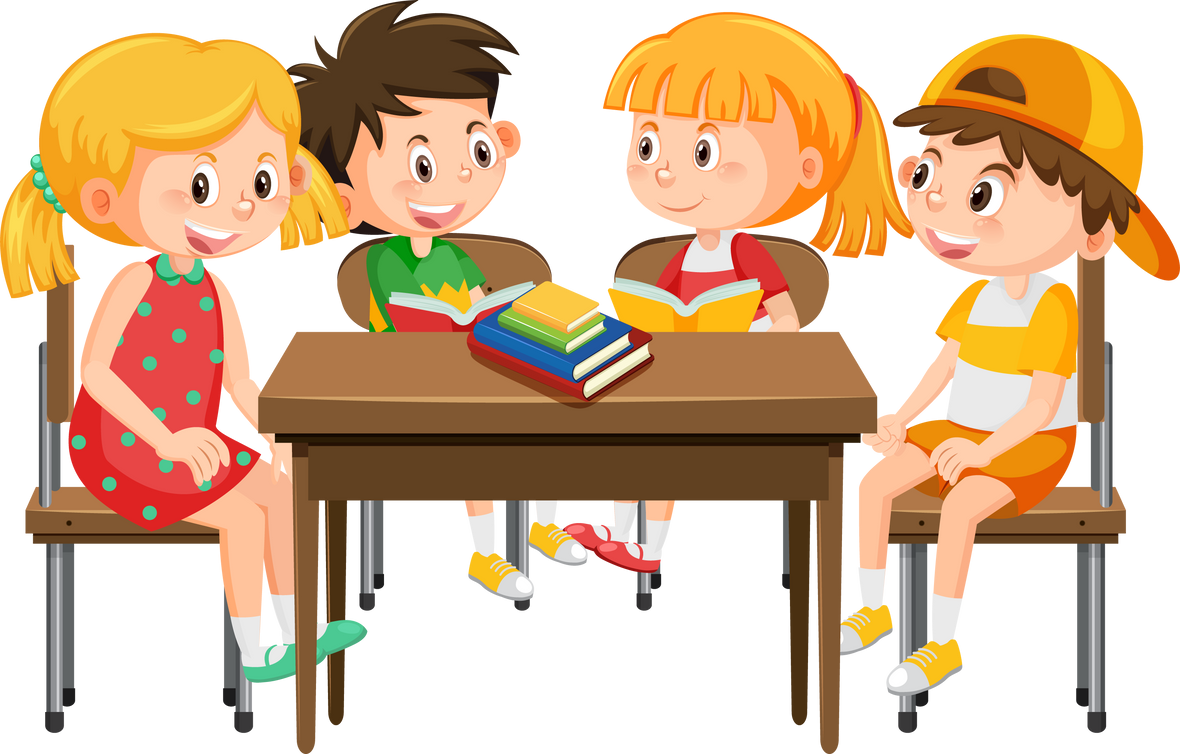 Chân dài của đèn LED nối với dây màu đỏ, chân ngắn của đèn LED nối với dây màu đen.
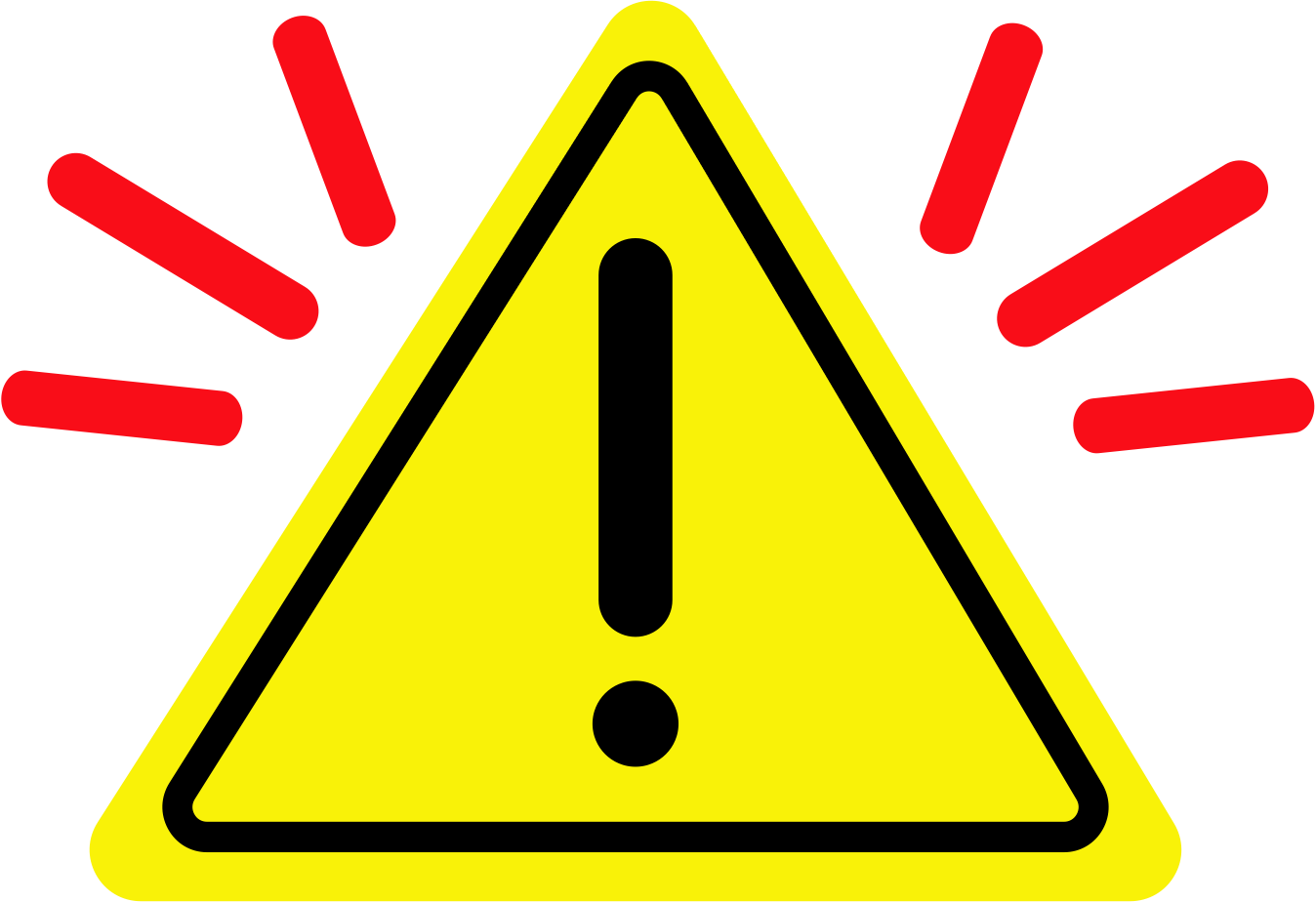 HƯỚNG DẪN VỀ NHÀ
Ôn tập kiến thức đã học.
01
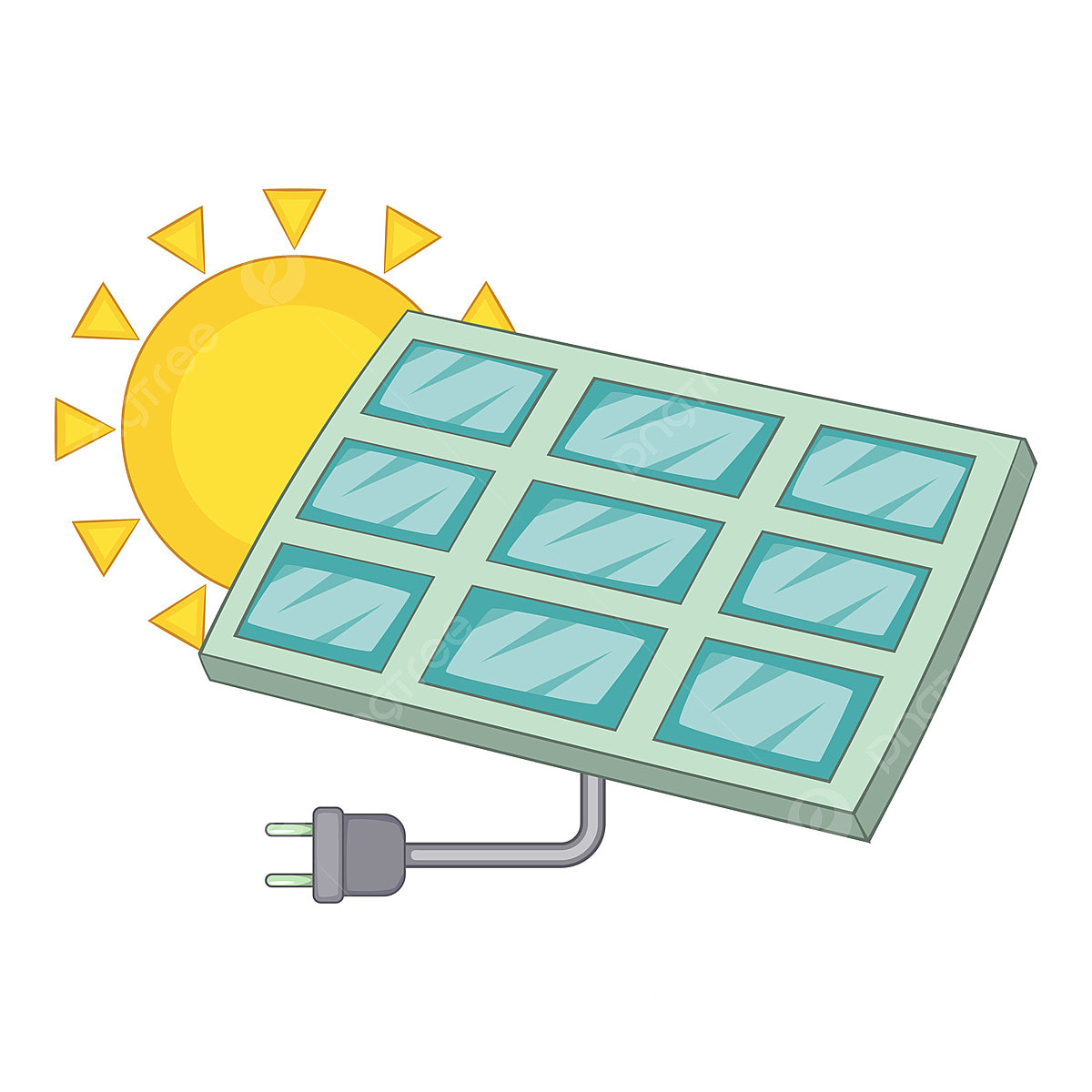 02
Về nhà tìm hiểu mô hình và cách lắp ráp các điện mặt trời khác.
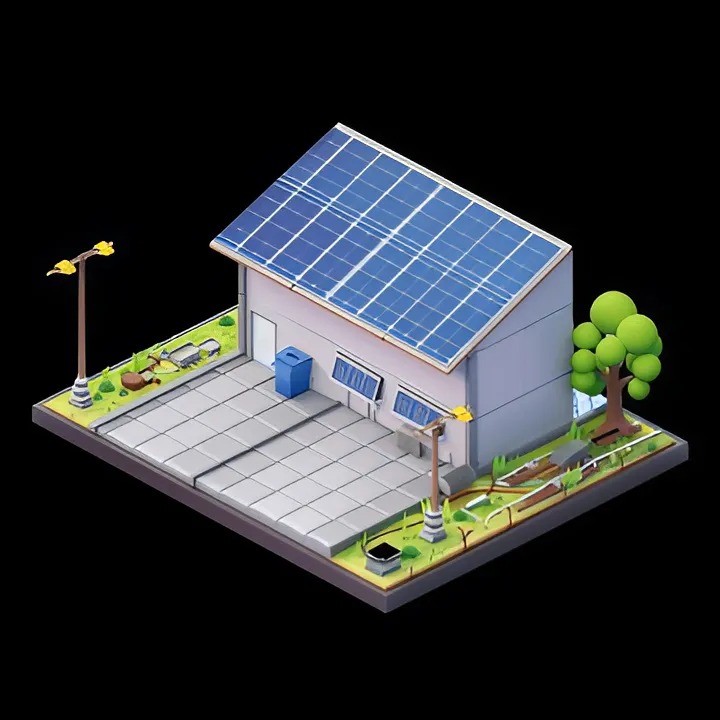 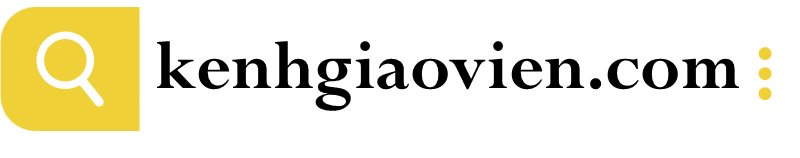 BÀI 9: TIẾT 3 MÔ HÌNH ĐIỆN MẶT TRỜI
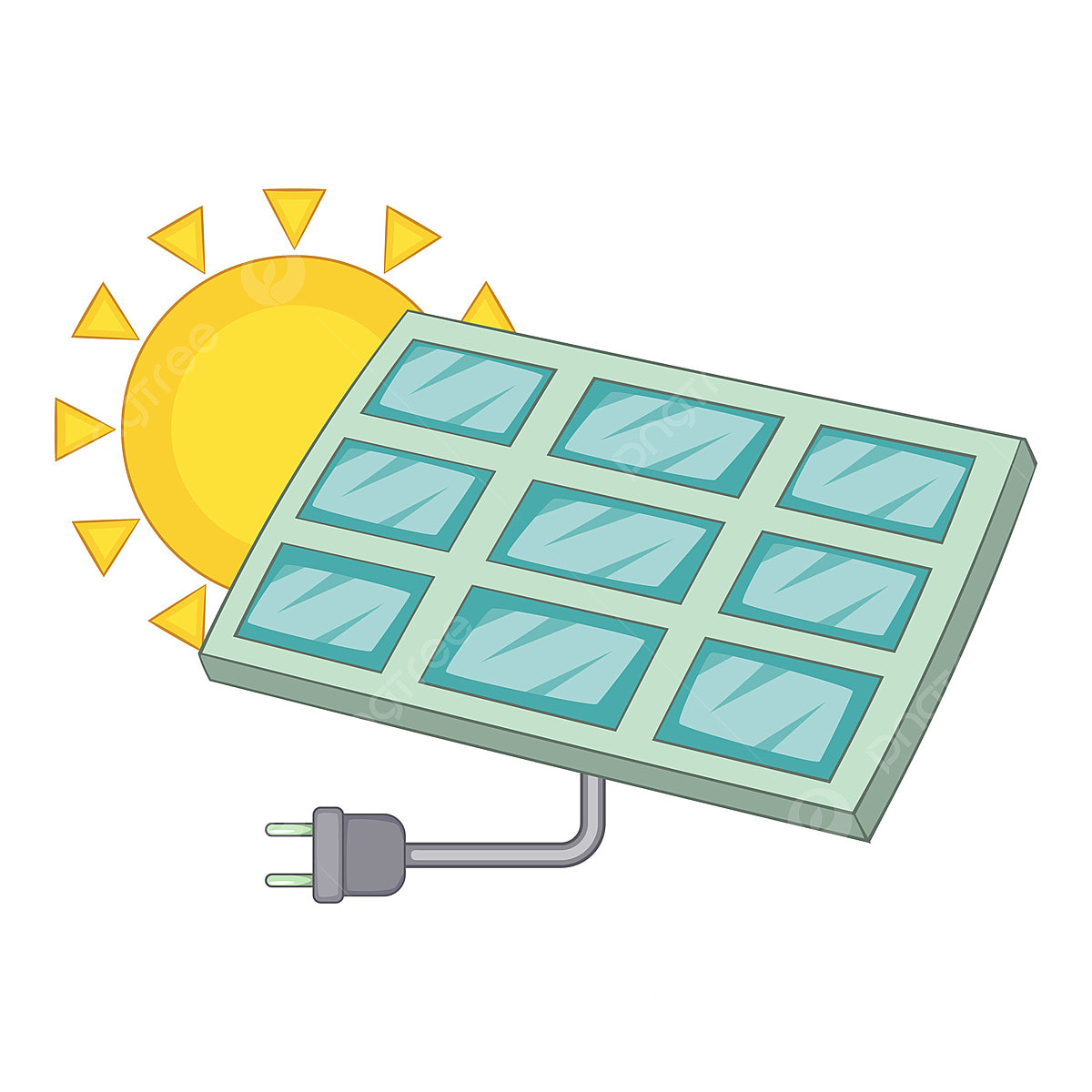 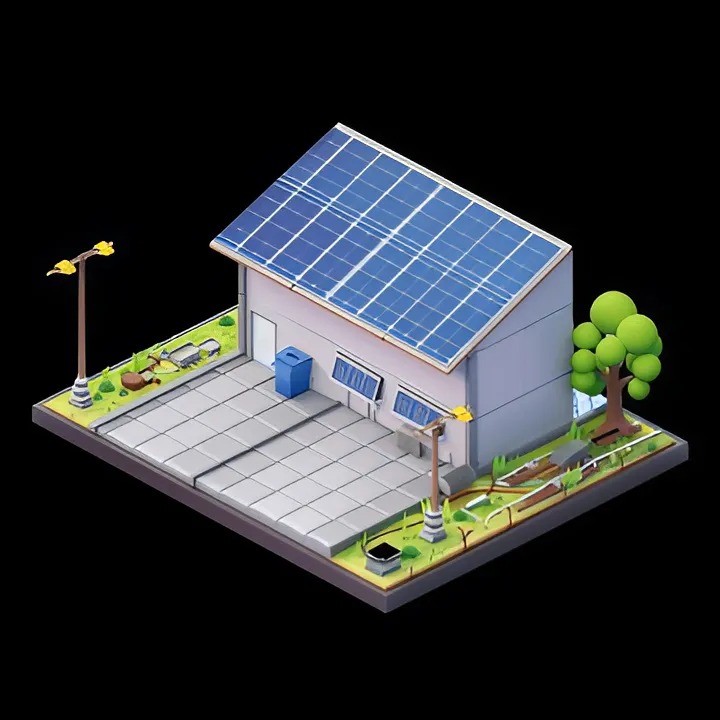 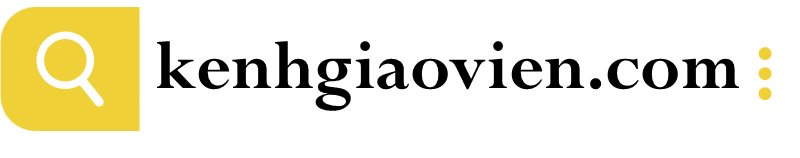 LUYỆN TẬP
Sắp xếp các thẻ đúng đúng với thứ tự tạo ra điện của máy phát điện gió.
a. Tấm pin thu ánh sáng mặt trời chuyển thành điện
b. Ánh sáng mặt trời chiếu vào tấm pin.
c. Tấm pin cung cấp cho bóng đèn.
1
2
3
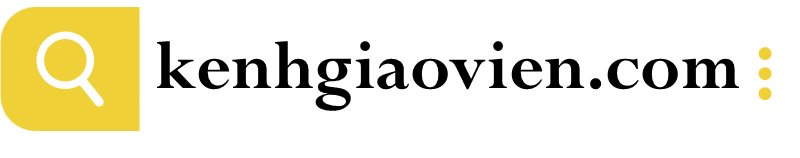 VẬN DỤNG
Em hãy chọn một mẫu mô hình điện mặt trời để tìm hiểu và lắp ráp theo các bước thực hành lắp ráp mô hình điện mặt trời đã học.
THẢO LUẬN NHÓM
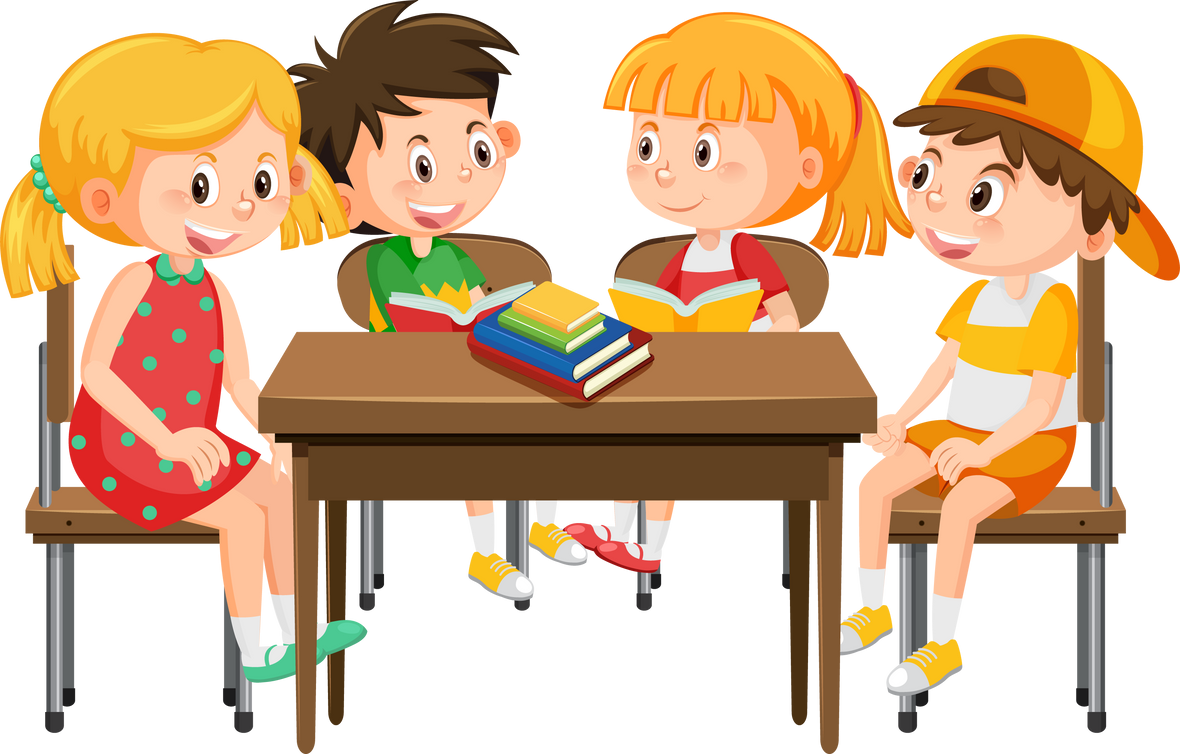 PHIẾU ĐÁNH GIÁ
Các em hãy nhận xét và đánh giá bản thân qua tiết học nhé ^^
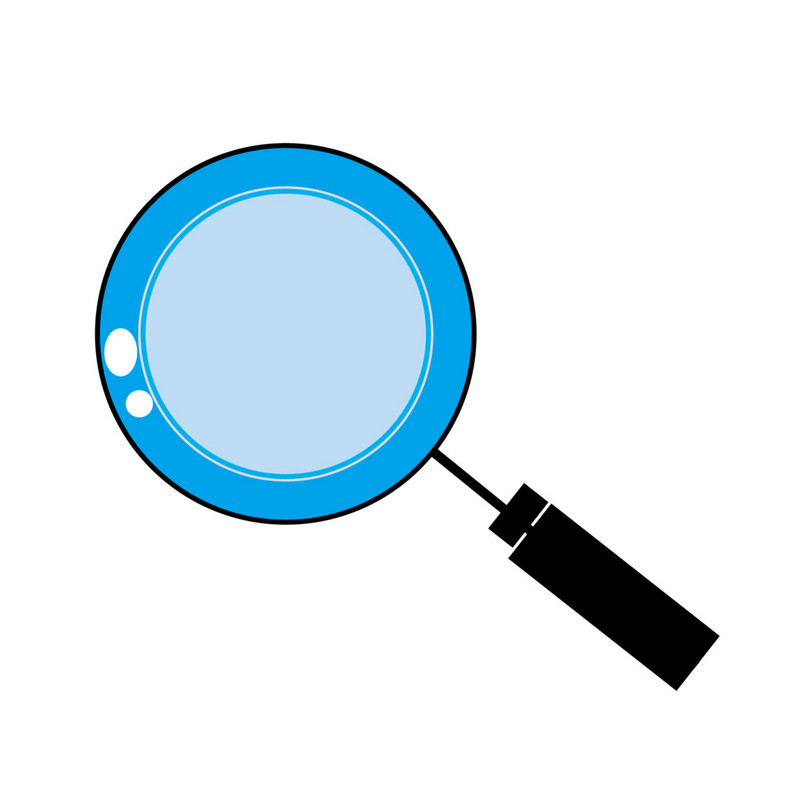 Em hãy nêu tên và chức năng các bộ phận chính của mô hình máy phát điện gió.
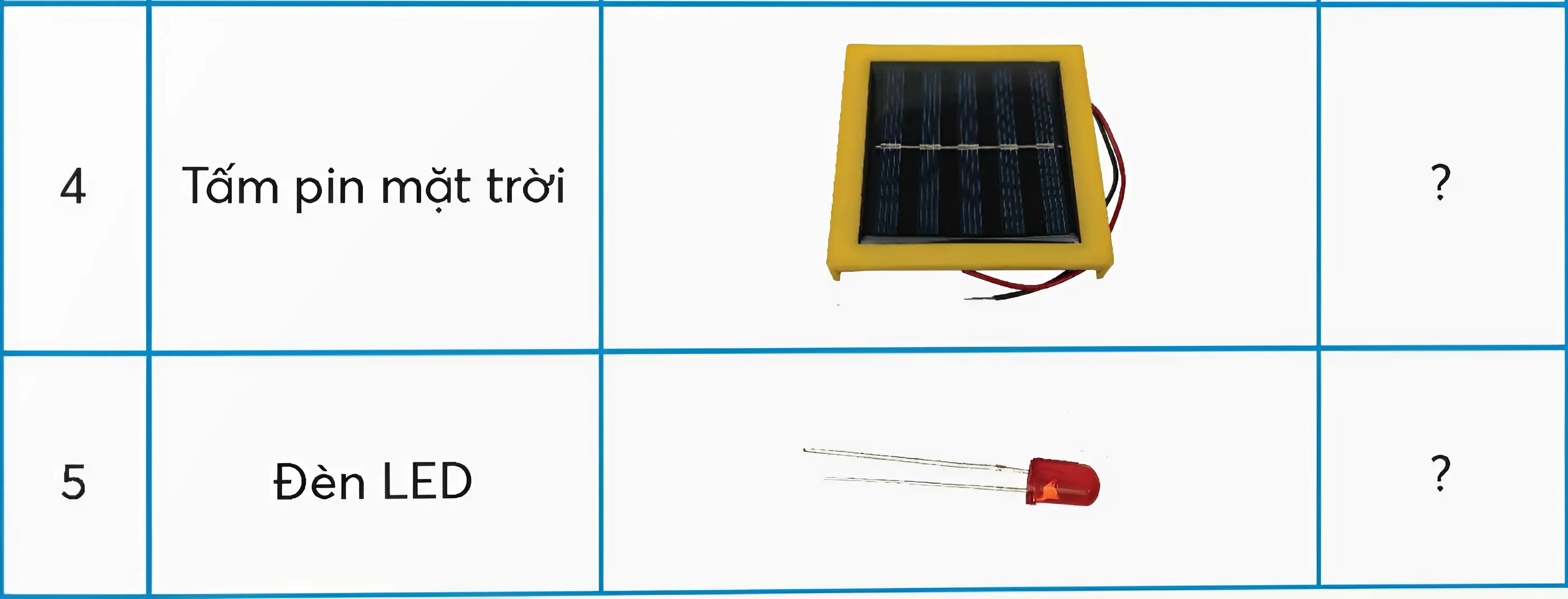 a.
b.
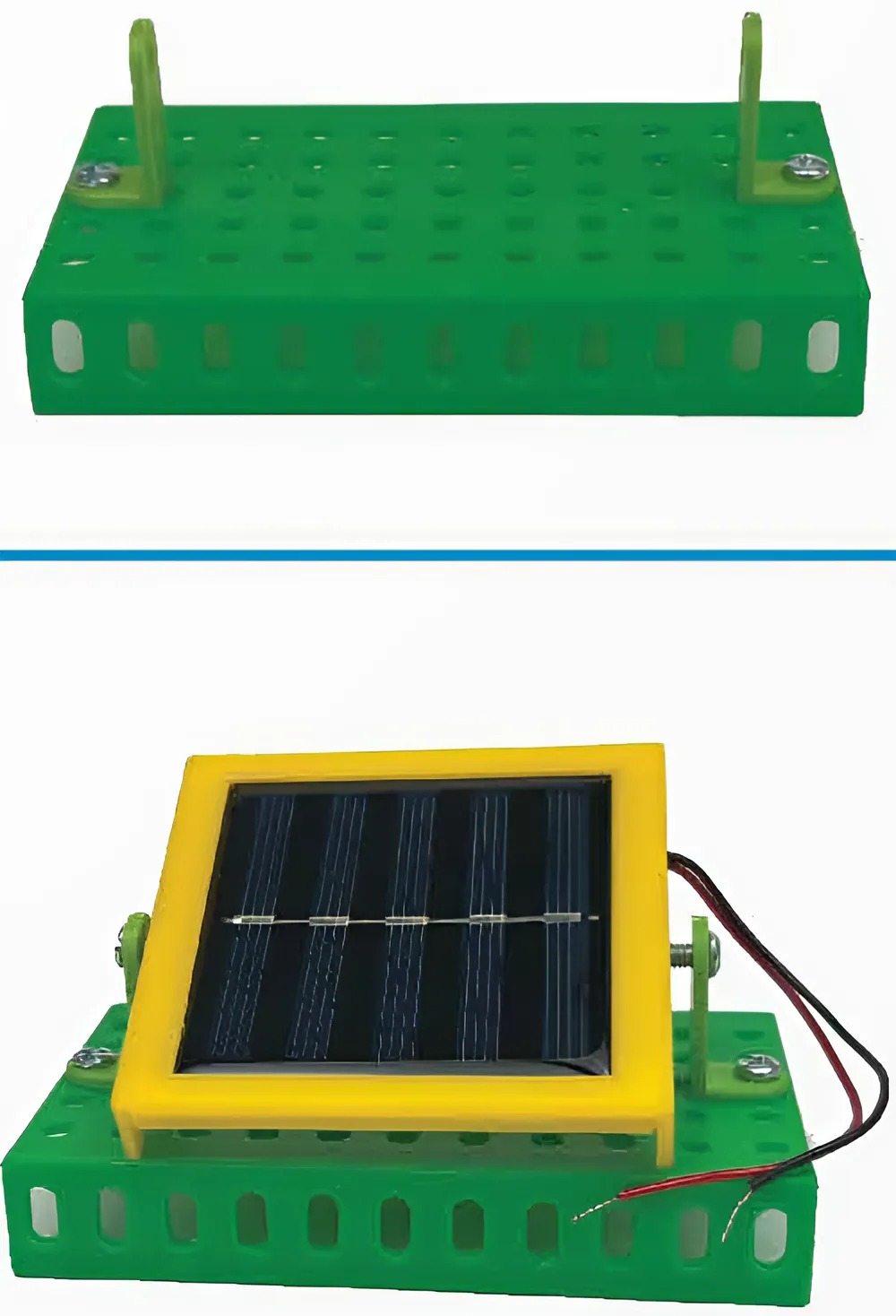 Giá đỡ
Giữ cố định tấm pin mặt trời 
theo hướng ánh sáng tốt nhất.
Tấm pin mặt trời
Thu ánh sáng mặt trời và 
chuyển thành điện.
c.
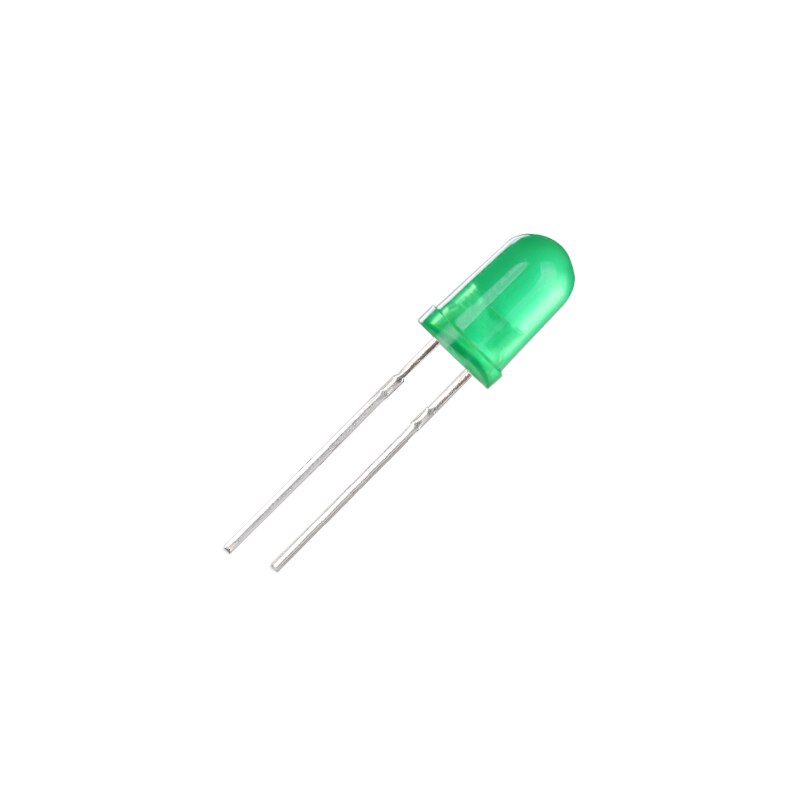 Đèn LED
Sử dụng điện do pin mặt trời tạo ra để phát sáng
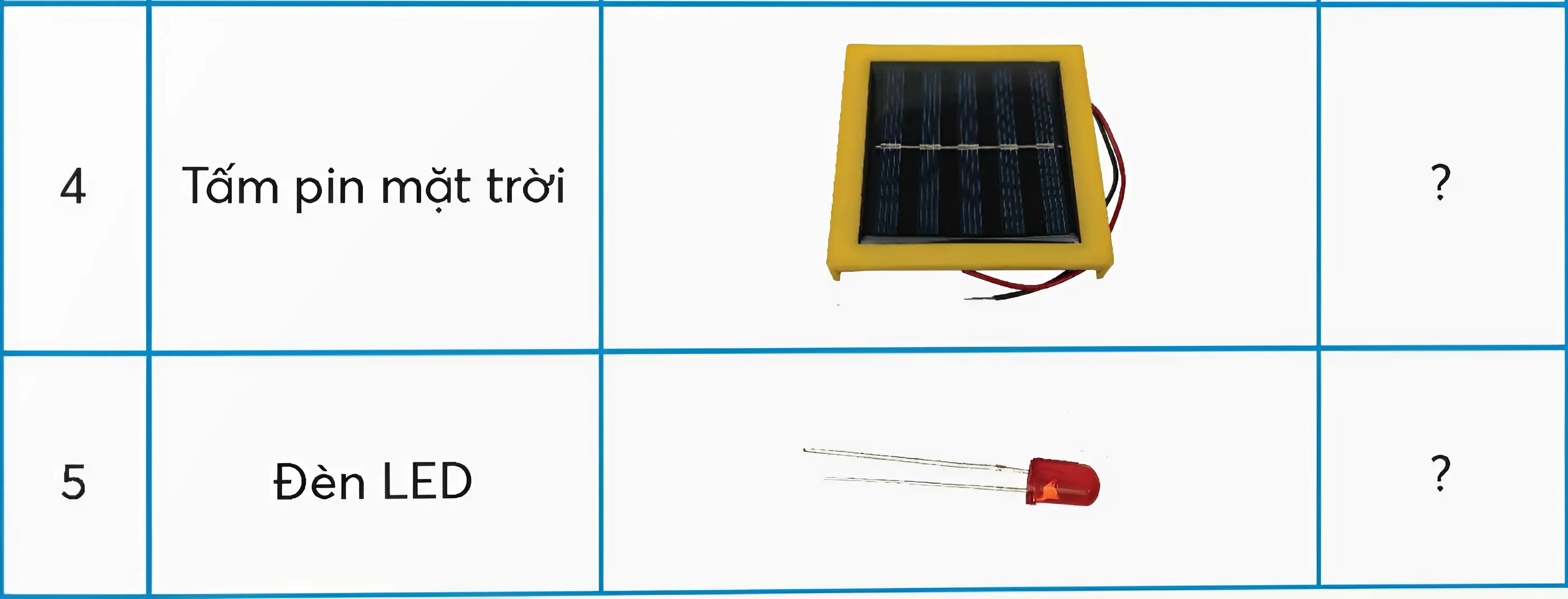 Câu 1: Đây là bộ phận nào của mô hình xe điện mặt trời?
A. Đèn LED.
B. Đầu nối dây.
C. Tấm pin mặt trời.
C. Tấm pin mặt trời.
D. Trụ đỡ.
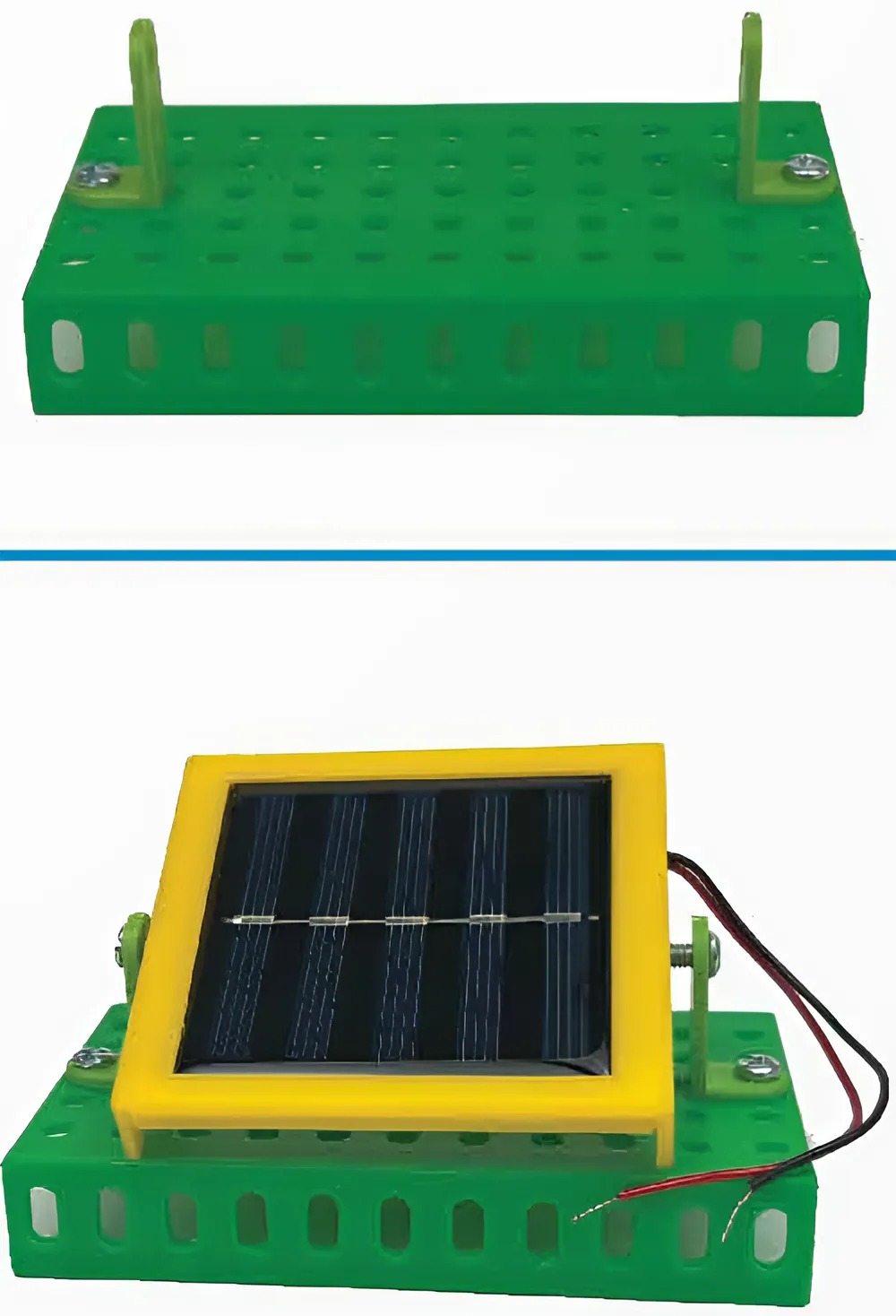 Câu 2: Đây là bộ phận nào của mô hình xe điện mặt trời?
A. Giá đỡ.
A. Giá đỡ.
B. Máy phát điện.
C. Tấm pin mặt trời.
D. Đèn LED
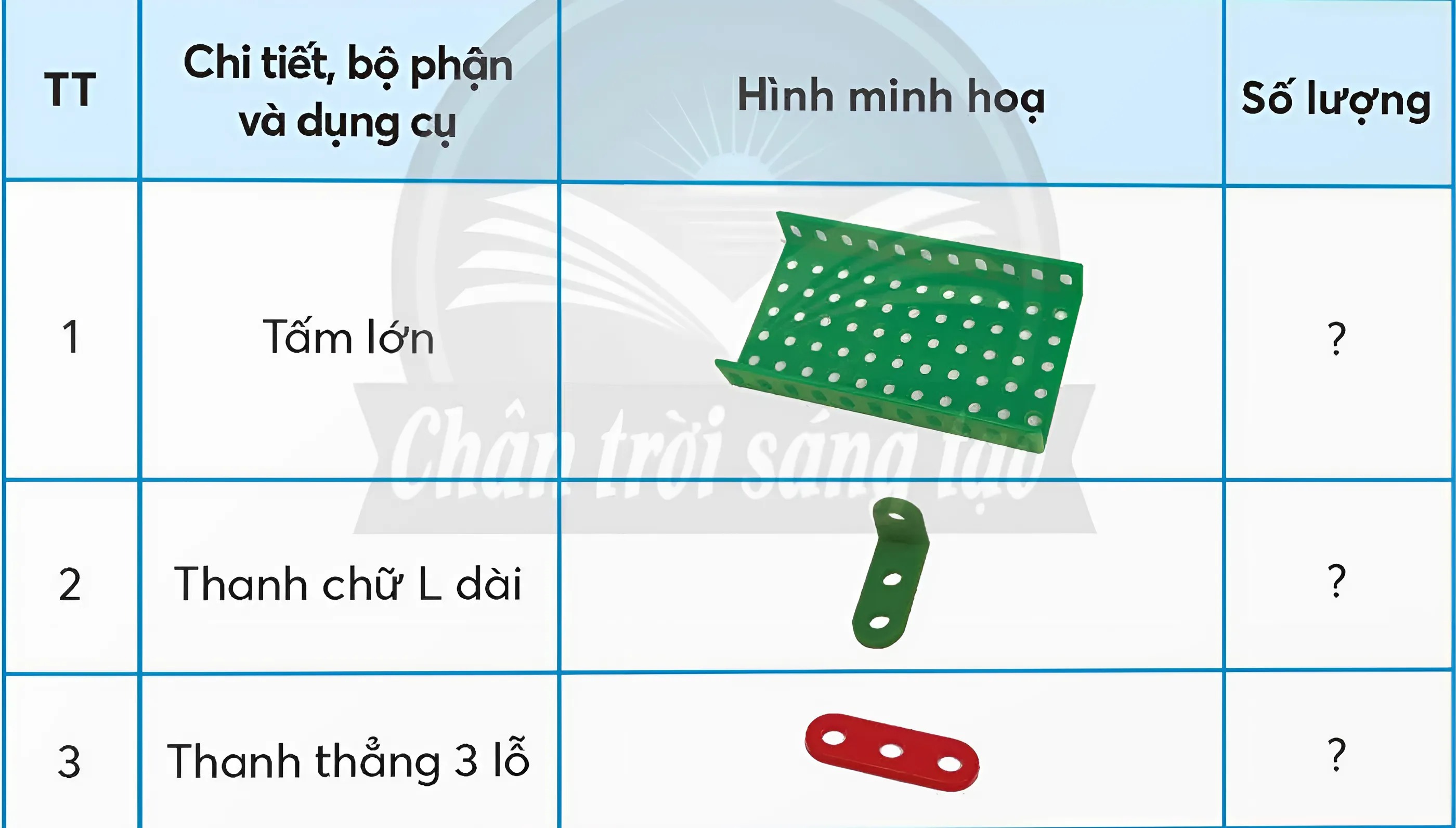 Câu 3: Chi tiết sau có tên là gì?
A. Vít dài.
B. Tấm lớn
C. Thanh chữ L ngắn
D. Thanh chữ L dài
D. Thanh chữ L dài
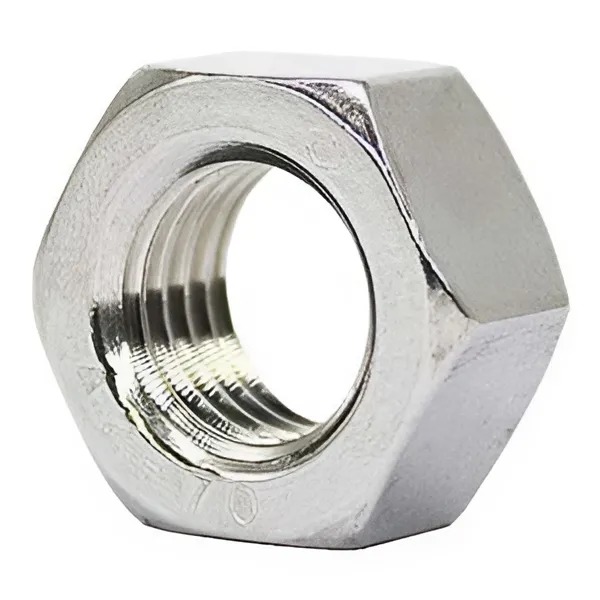 Câu 4: Chi tiết sau có tên là gì?
B. Đai ốc
B. Đai ốc
A. Vít ngắn
C. Tua – vít
D. Cờ – lê
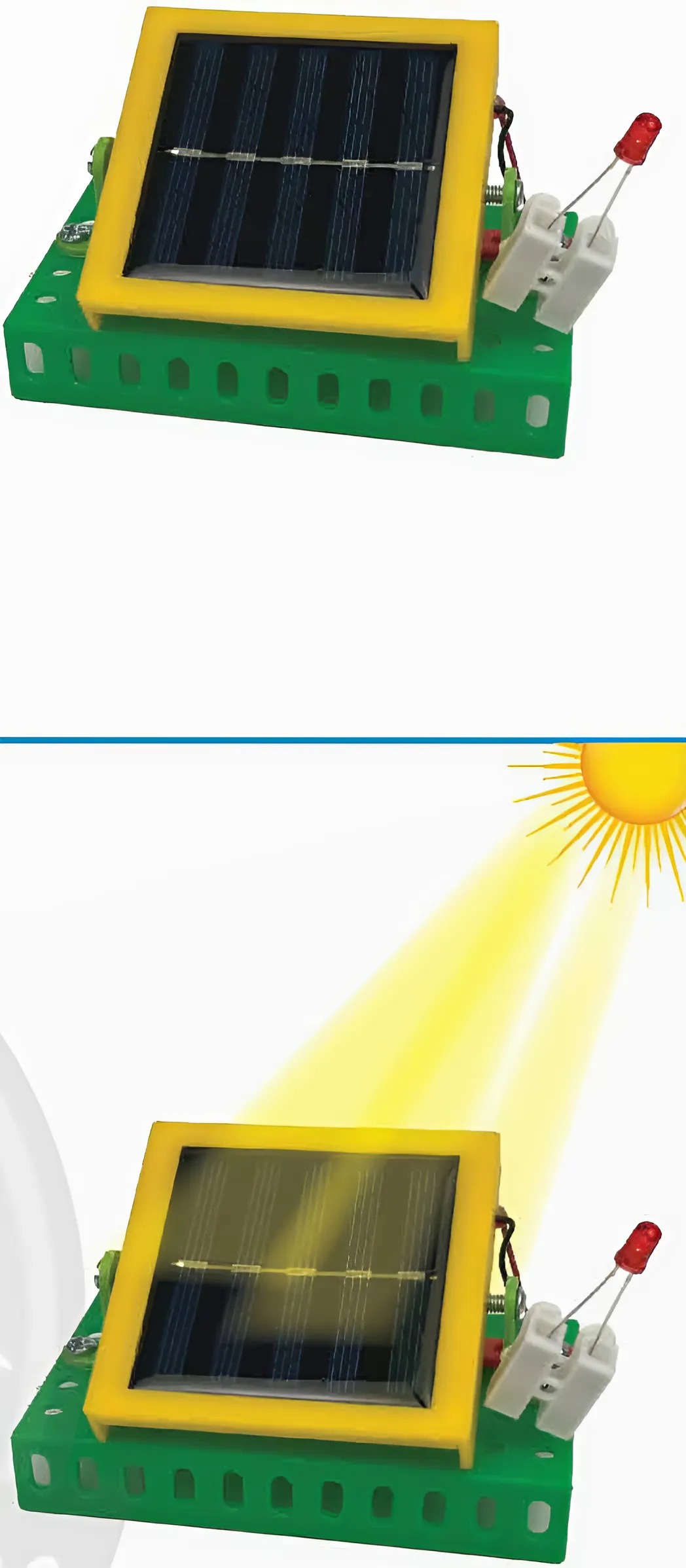 Câu 5: Hình ảnh sau thể hiện thao tác nào trong quá trình lắp ráp mô hình điện mặt trời?
A. Nối dây điện của tấm pin mặt trời vào đèn LED.
B. Kiểm tra hoạt động của mô hình.
A. Nối dây điện của tấm pin mặt trời vào đèn LED.
C. Lắp ráp giá đỡ.
D. Lắp tấm pin mặt trời lên giá đỡ.
Câu 6: Sắp xếp các bước dưới đây theo đúng thứ tự các bước lắp ráp mô hình điện mặt trời là
(1) Lắp tấm pin mặt trời lên giá đỡ. 	         (2) Lắp ráp giá đỡ. 
(3) Nối dây điện của tâm pin mặt trời vào đèn LED. 
(4) Kiểm tra hoạt động của mô hình.
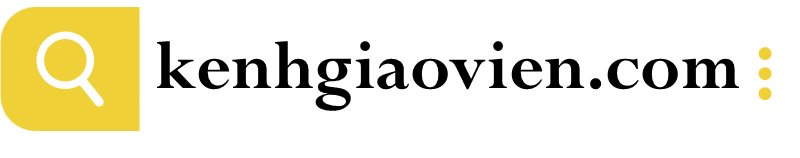 HƯỚNG DẪN VỀ NHÀ
Ôn tập kiến thức đã học.
01
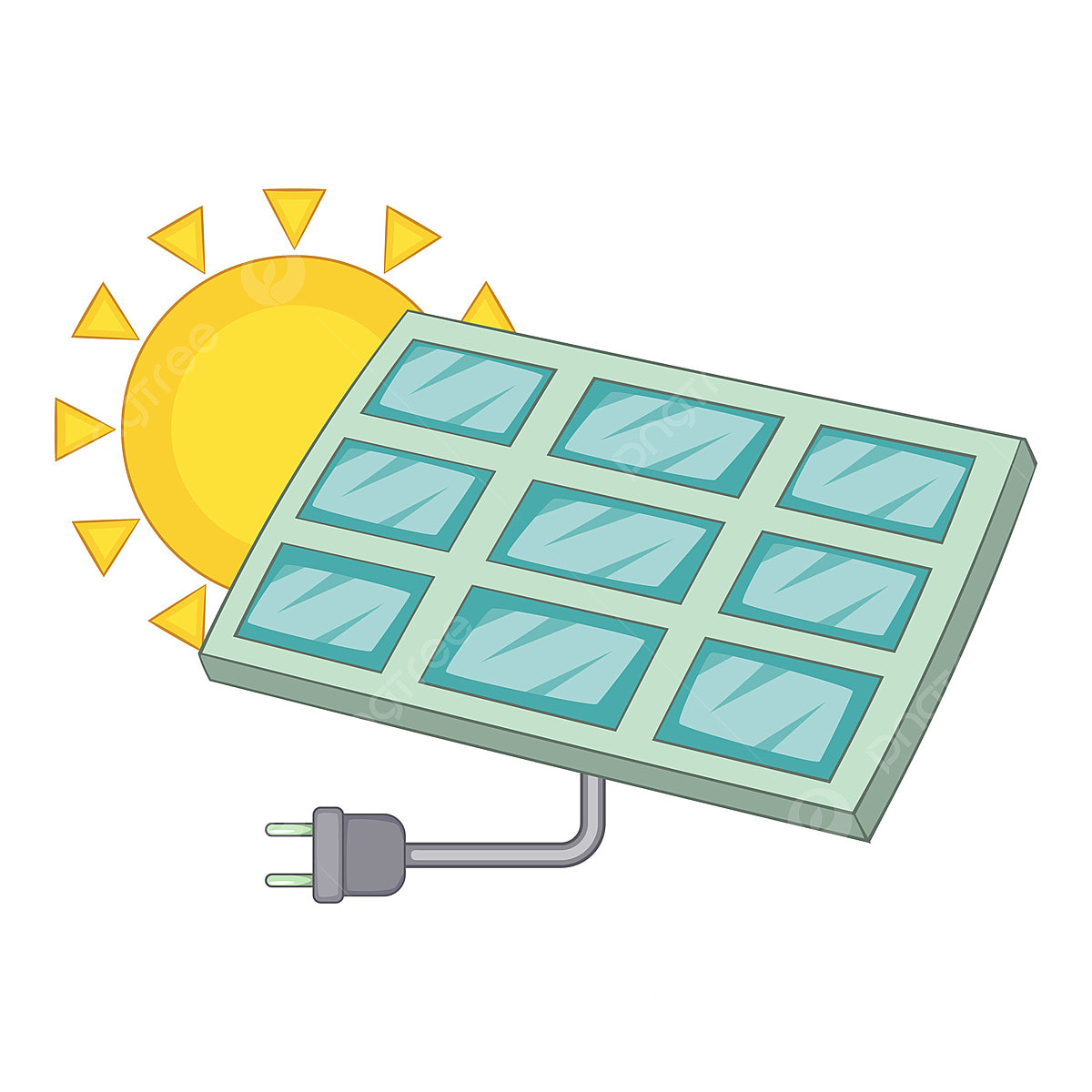 02
Về nhà tìm hiểu trước nội dung Dự án Em làm mô hình xe chạy bằng năng lượng mặt trời.
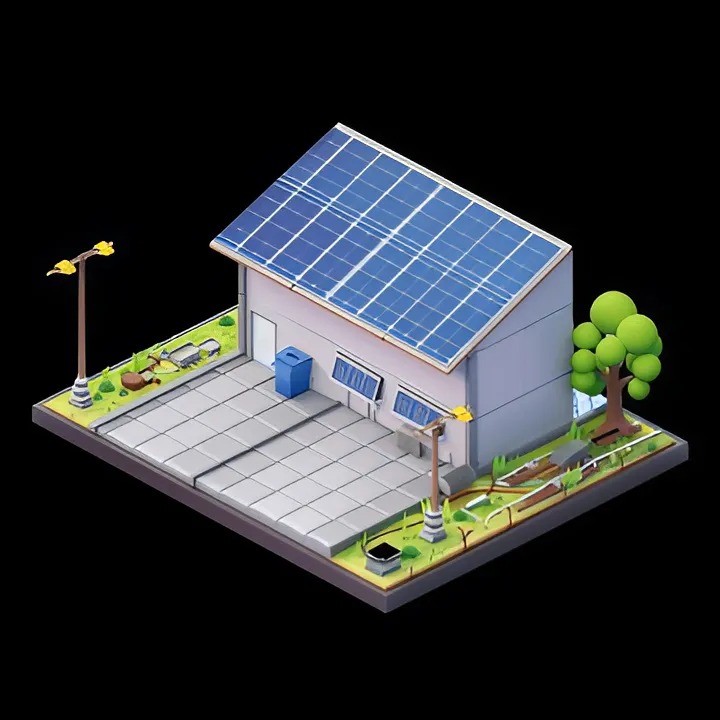 kenhgiaovien
Bài giảng và giáo án này chỉ có duy nhất trên kenhgiaovien.com 
Bất cứ nơi nào đăng bán lại đều là đánh cắp bản quyền và hưởng lợi bất chính trên công sức của giáo viên. 
Vui lòng không tiếp tay cho hành vi xấu.
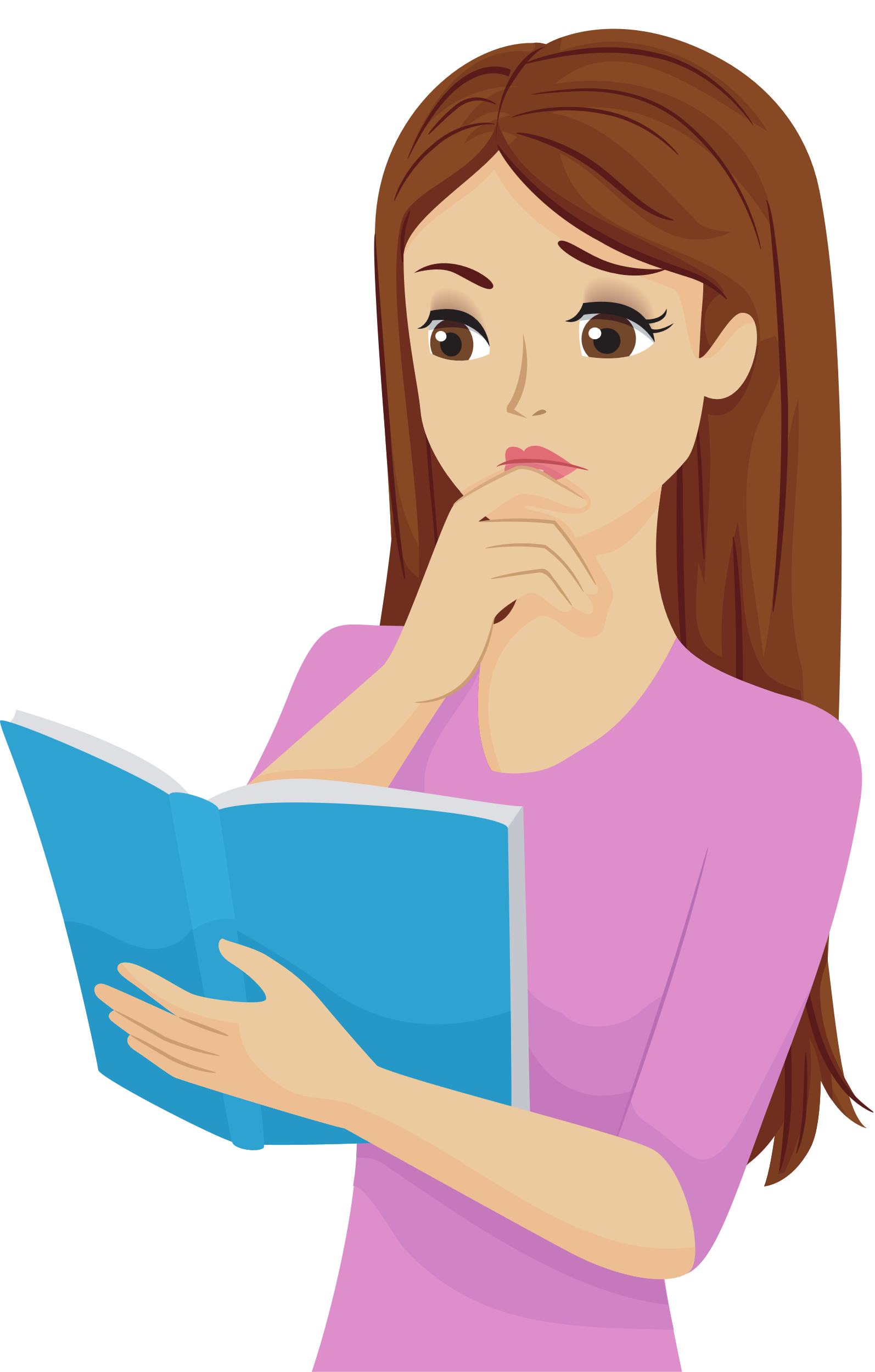 https://kenhgiaovien.com/
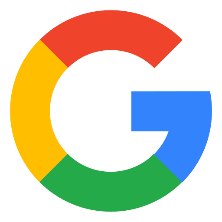 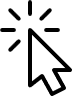 Zalo: 0386 168 725
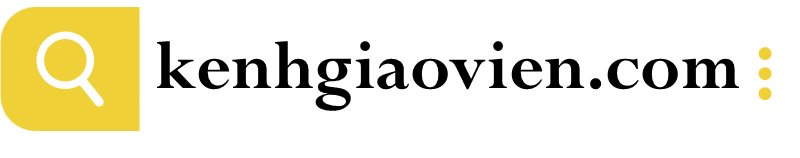 CẢM ƠN CÁC EM ĐÃ THAM GIA BUỔI HỌC, HẸN GẶP LẠI!